Уровень здоровья школьников в МОУ «Средняя школа № 33
Автор исследовательской работы:
Маслова Валерия
Руководитель
исследовательской работы:
Чельманова Е.В.,
учитель биологии
Человек бежит по жизни, не жалея ног.
Дом – работа, дом – работа, отбывая срок.
Выходные – передышка, отпуск, как привал.
Старость, пенсия, одышка, ты сюда бежал?
Оксана Аистова
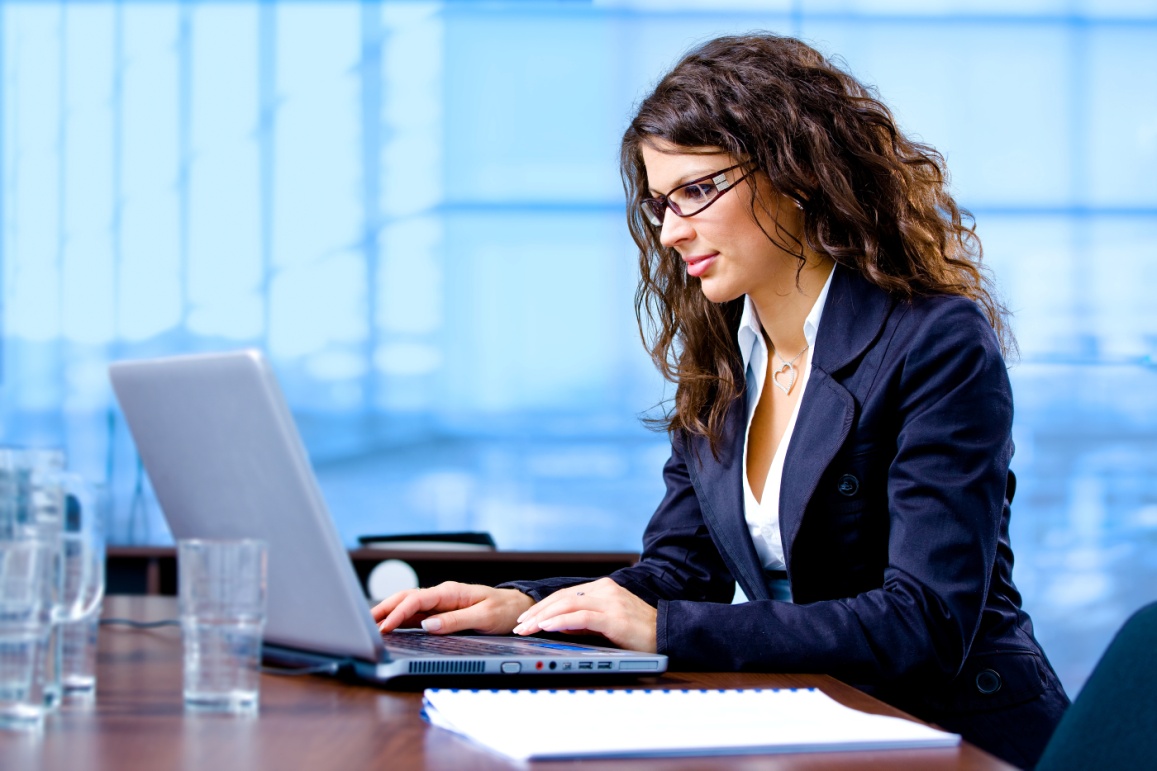 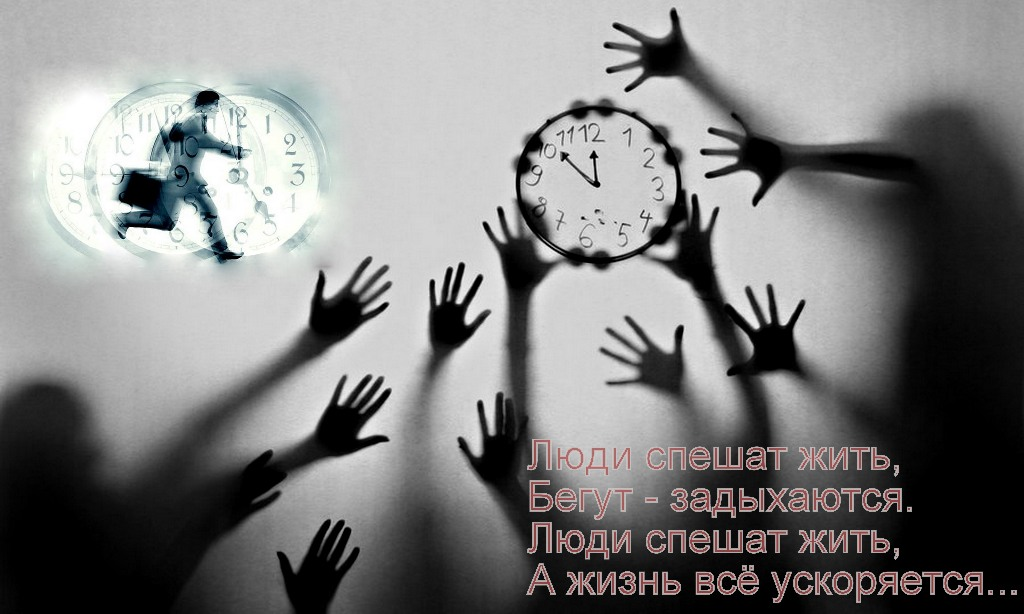 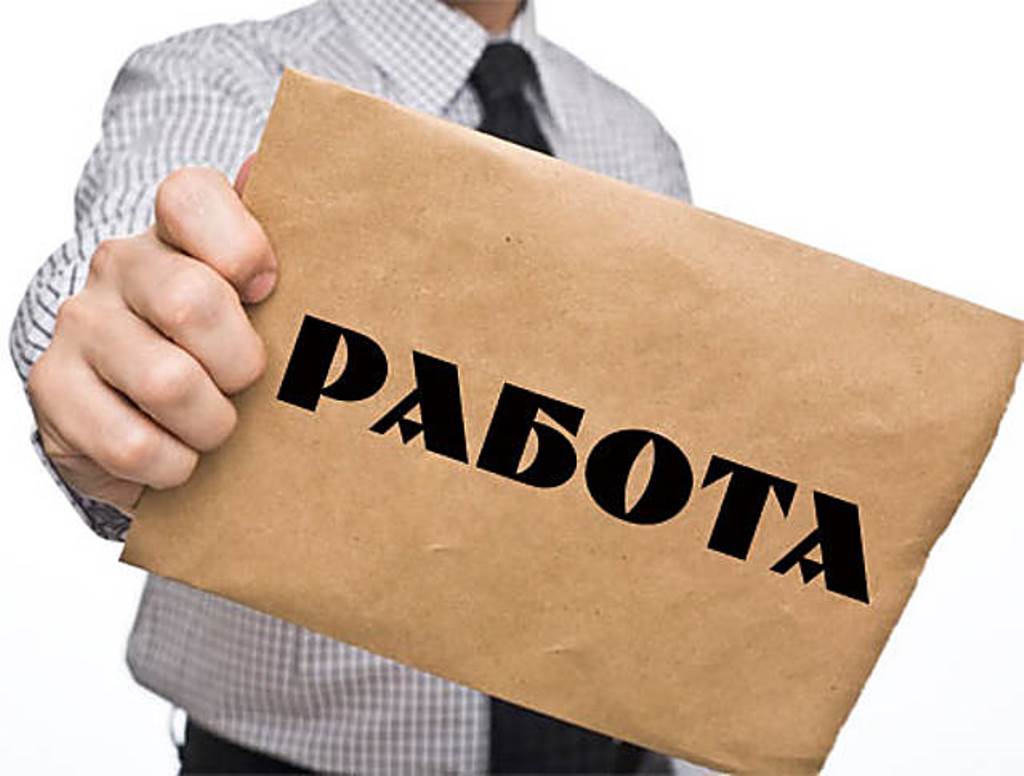 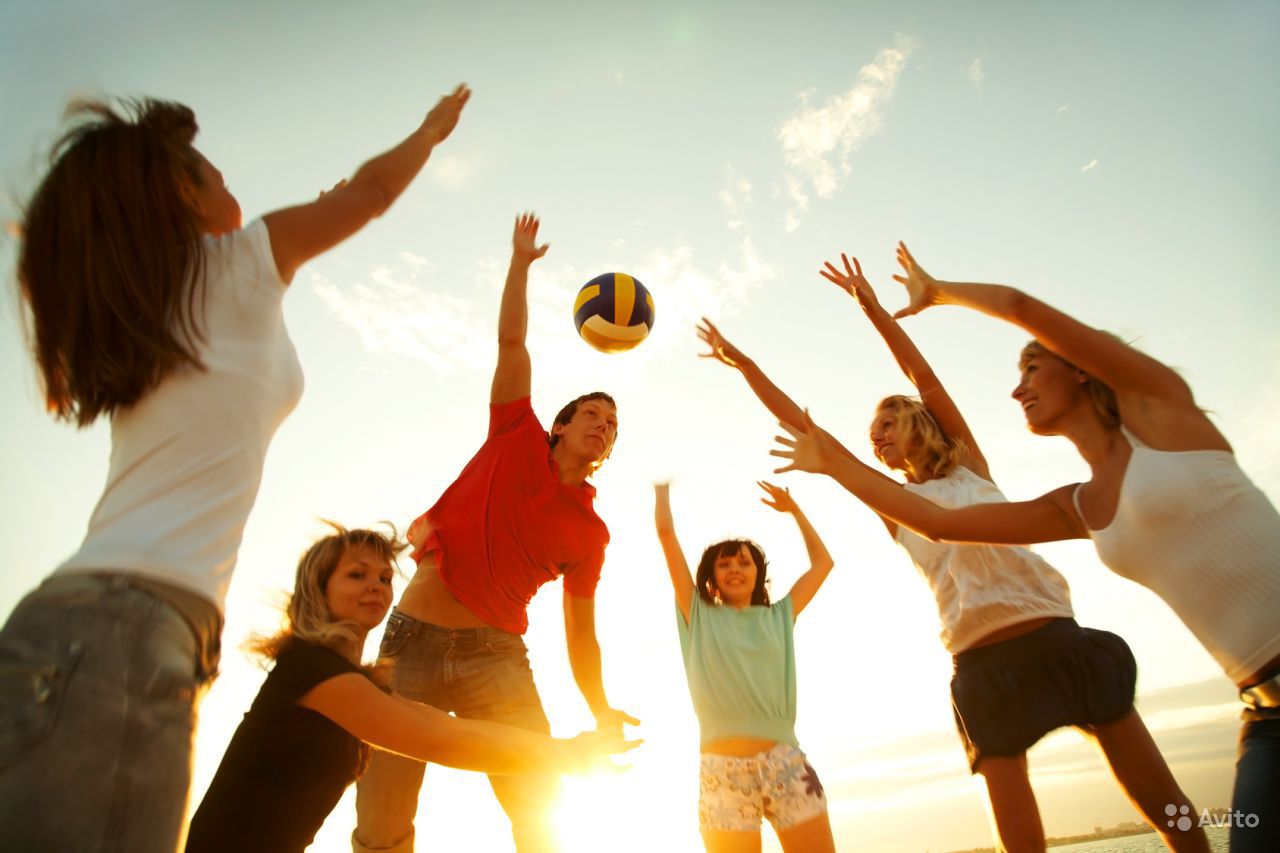 Цель работы: Определить уровень здоровья школьников средней школы 33
Задачи:
1.Выявить с помощью социологического опроса учащихся, что такое здоровье, что они делают для его сохранения 
2. Выбрать исследуемый возраст школьников, для создания видимой картины.
3. Определить уровень здоровья школьников с помощью биометрических и физиологических показателей и измерителей.
4. Сравнить уровень здоровья учащихся разного возраста.
5. Выявить возраст с наиболее низким уровнем здоровья
6. Определить уровень нагрузки учащихся в зависимости от возраста
7.Выявить факторы, воздействующие на здоровье.
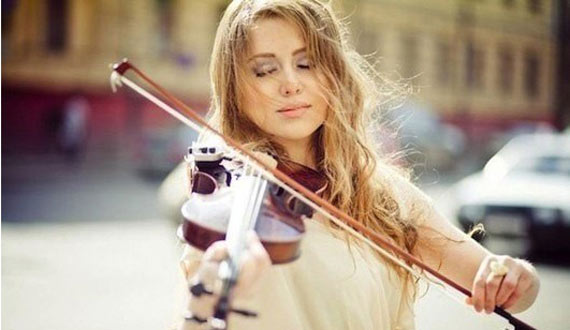 1. Здоровье ­ состояние любого живого организма, при котором он в целом и все его органы способны полностью выполнять свои функции; отсутствие недуга, болезни.
2. Здоровье ­ это состояние полного физического, психического, социального и духовного благополучия, а не просто отсутствие болезней и физических дефектов
Так же имеются понятия с уточнением, какое именно здоровье
3. Физическое здоровье – это полное физическое благополучие, спокойное и счастливое, без каких-либо нарушений течение дел, жизни.
4. Психическое здоровье – это состояние благополучия, в котором человек реализует свои способности, может противостоять обычным жизненным стрессам, продуктивно работать и вносить вклад в свое сообщество. В этом позитивном смысле психическое здоровье является основой благополучия человека и эффективного функционирования сообщества.
5. Социальное здоровье - это способность жить и общаться с другими людьми в нашем мире. Наша способность создавать и поддерживать положительные отношения с семьей, друзьями и коллегами. 
6. Духовное здоровье ­ это свободная, гармоничная и практическая взаимосвязь знаний, религий, традиций и истории своего народа в себе.
7. Здоровье ­ нормальная функция организма на всех уровнях его организации, нормальный ход биологических процессов, способствующих индивидуальному выживанию и воспроизводству.
8. Здоровье ­ динамическое равновесие организма и его функций с окружающей средой.
9. Здоровье ­ участие в социальной деятельности и общественно полезном труде, способность к полноценному выполнению основных социальных функций.  
10. Здоровье - отсутствие болезни, болезненных состояний и изменений.
11. Здоровье - способность организма приспосабливаться к постоянно изменяющимся условиям внешней среды.
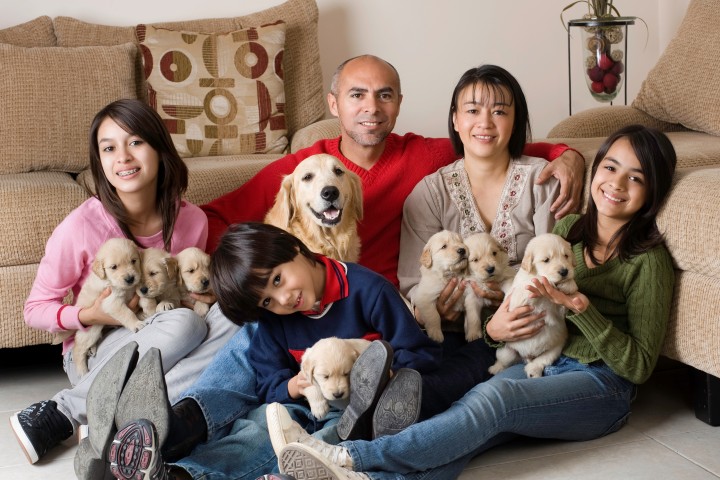 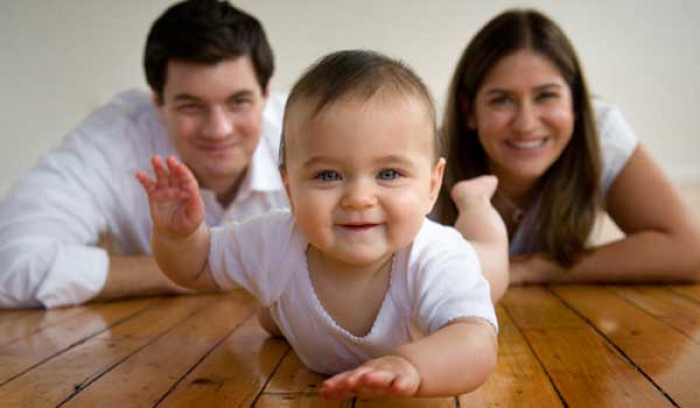 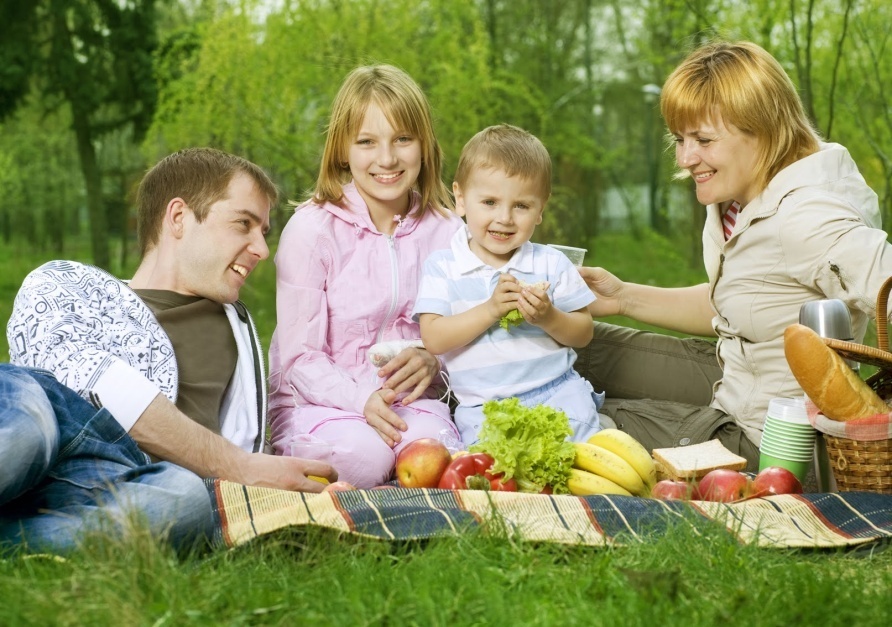 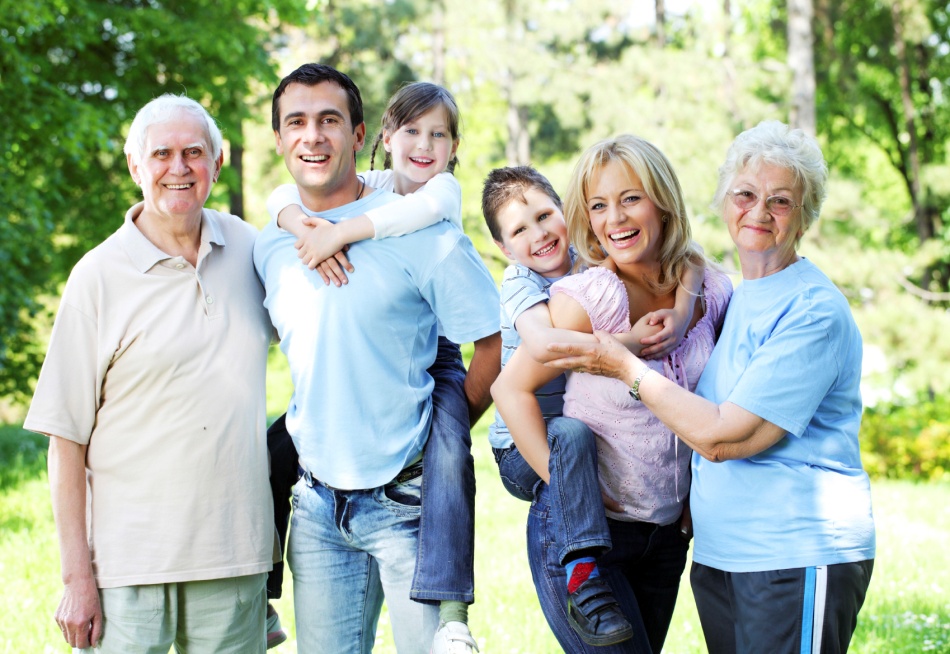 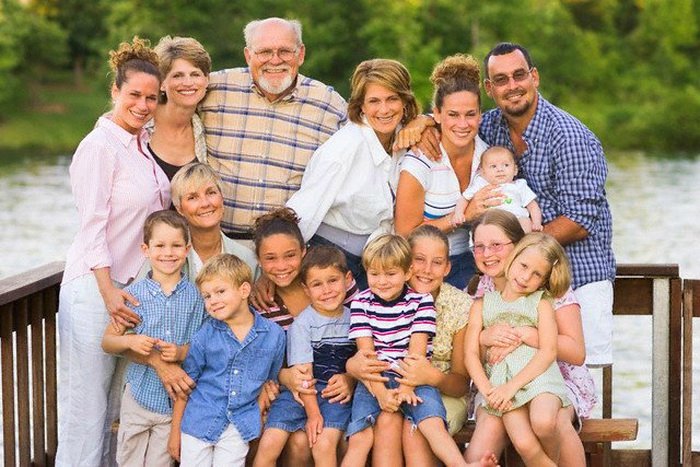 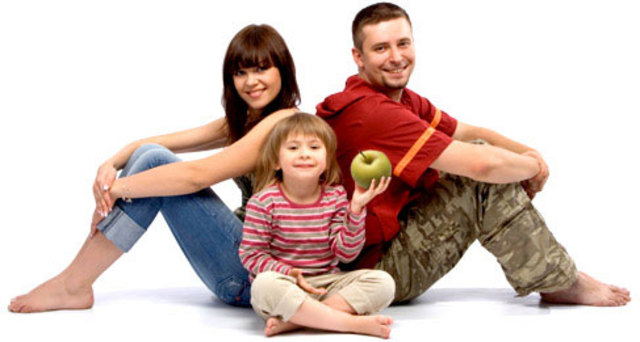 СПОРТ
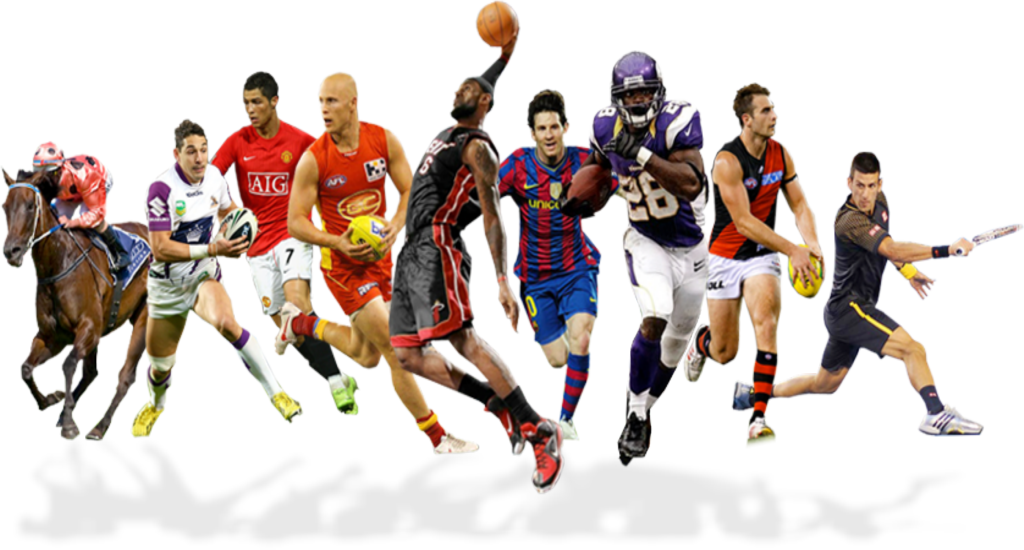 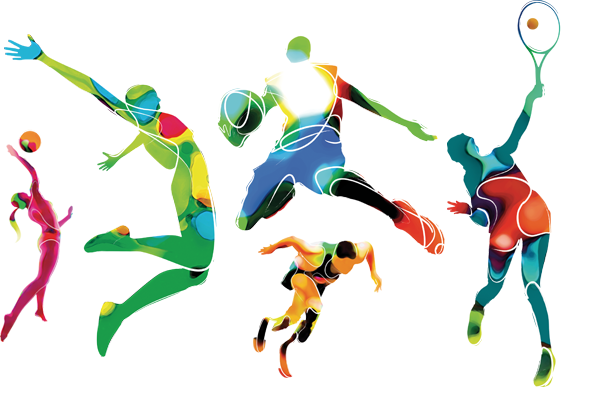 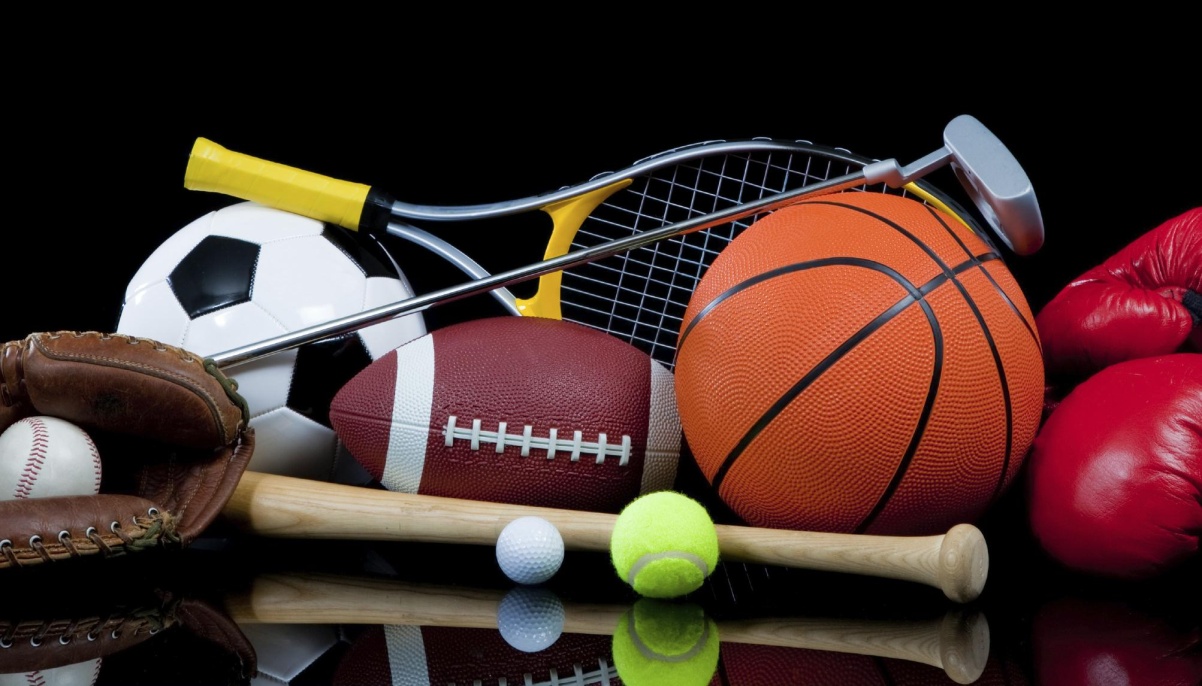 Правильное питание
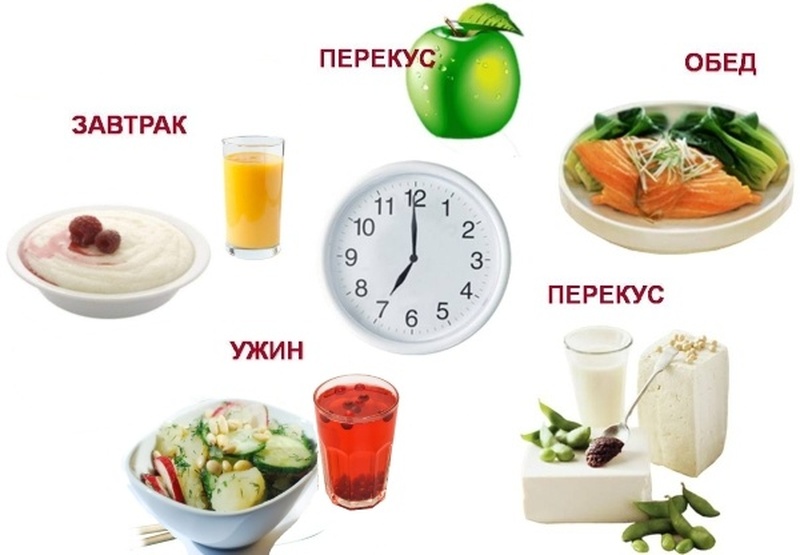 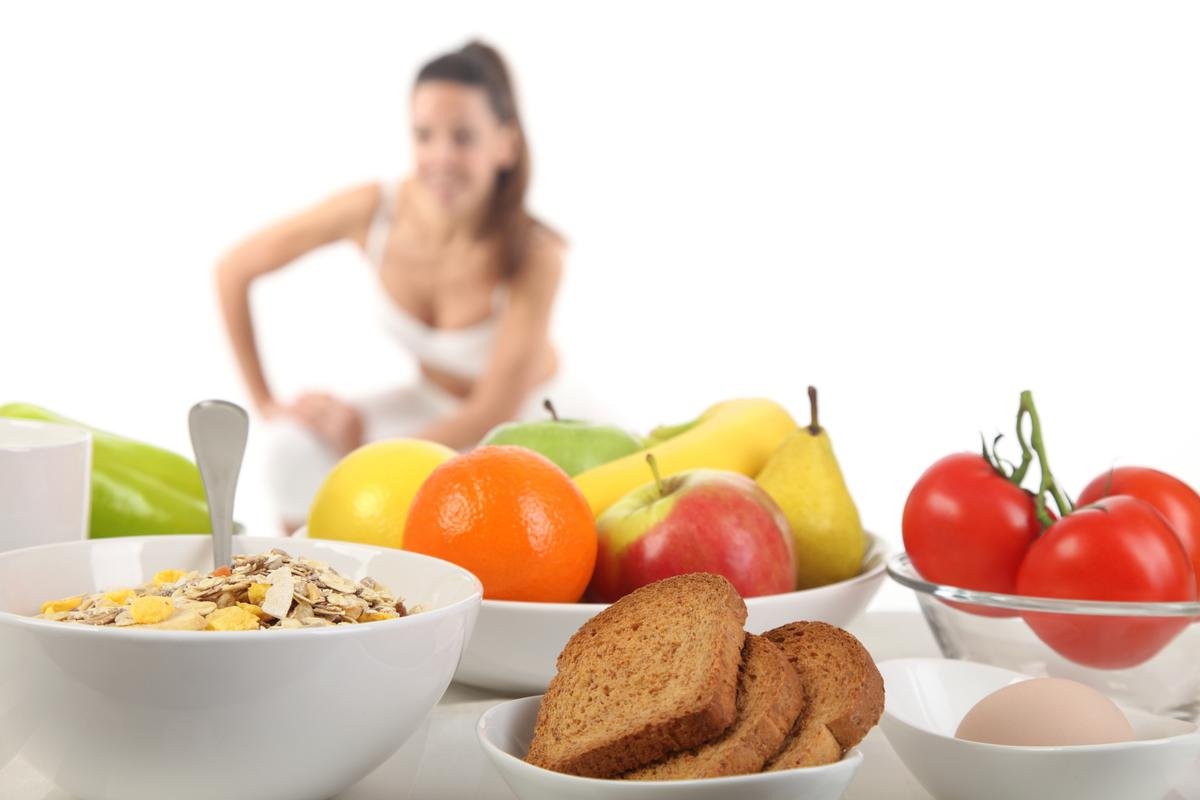 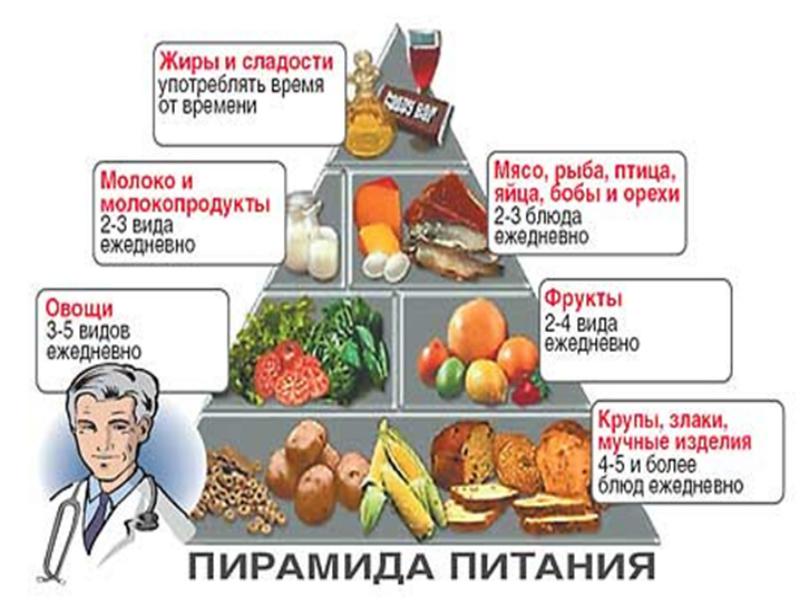 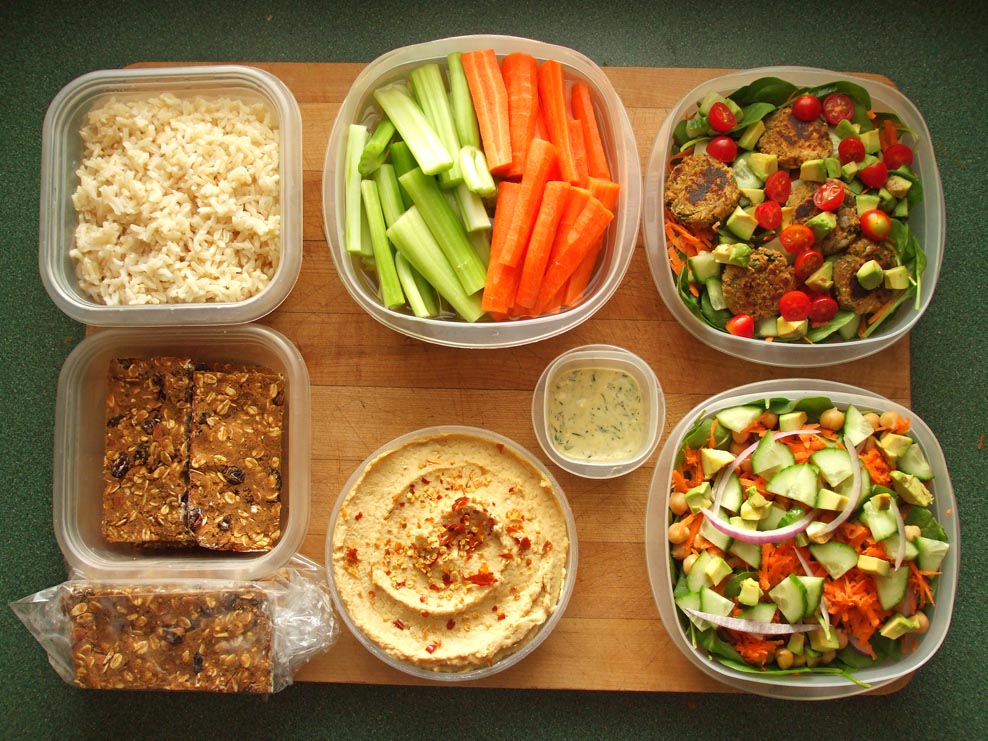 Мысли
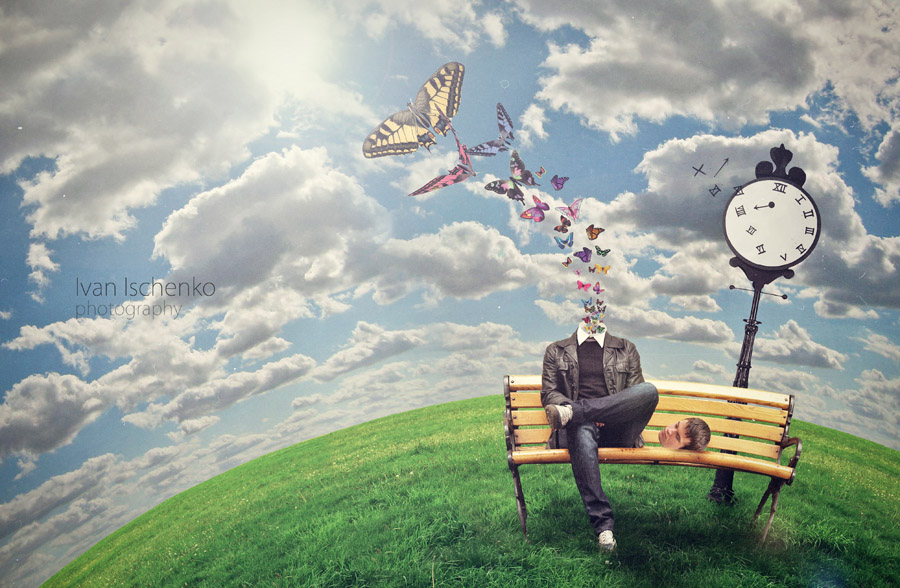 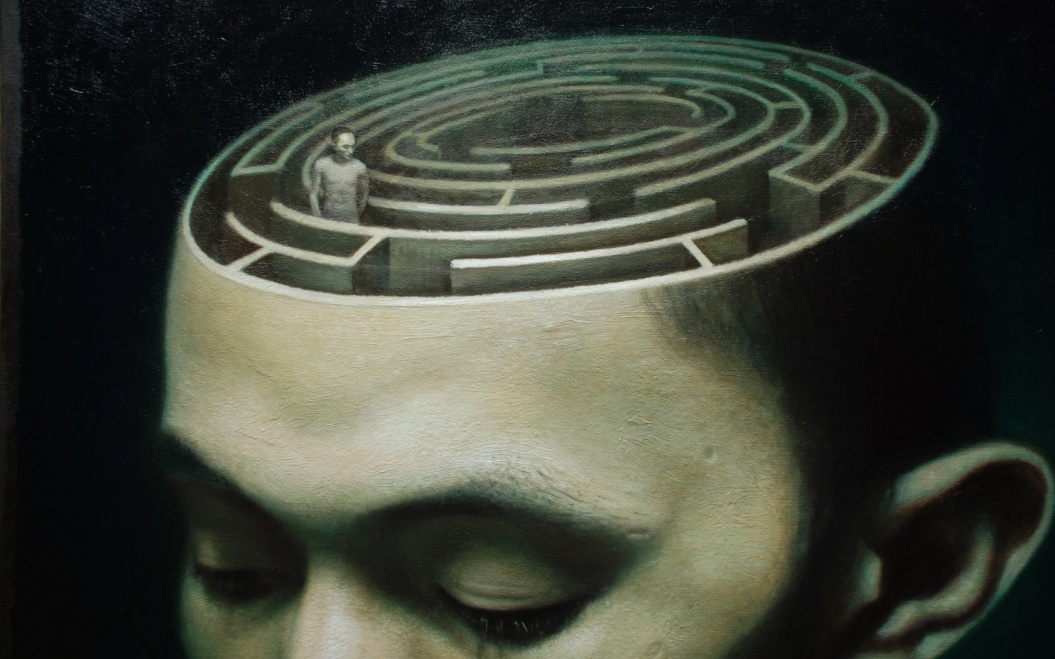 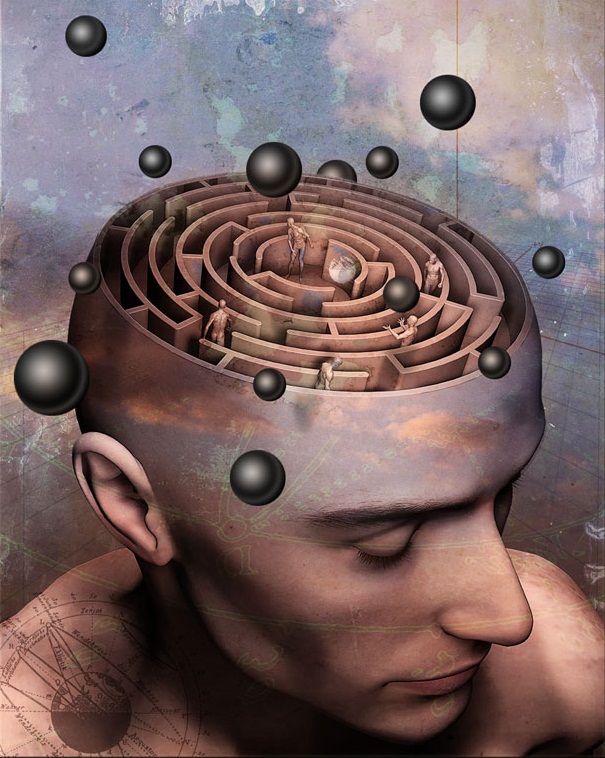 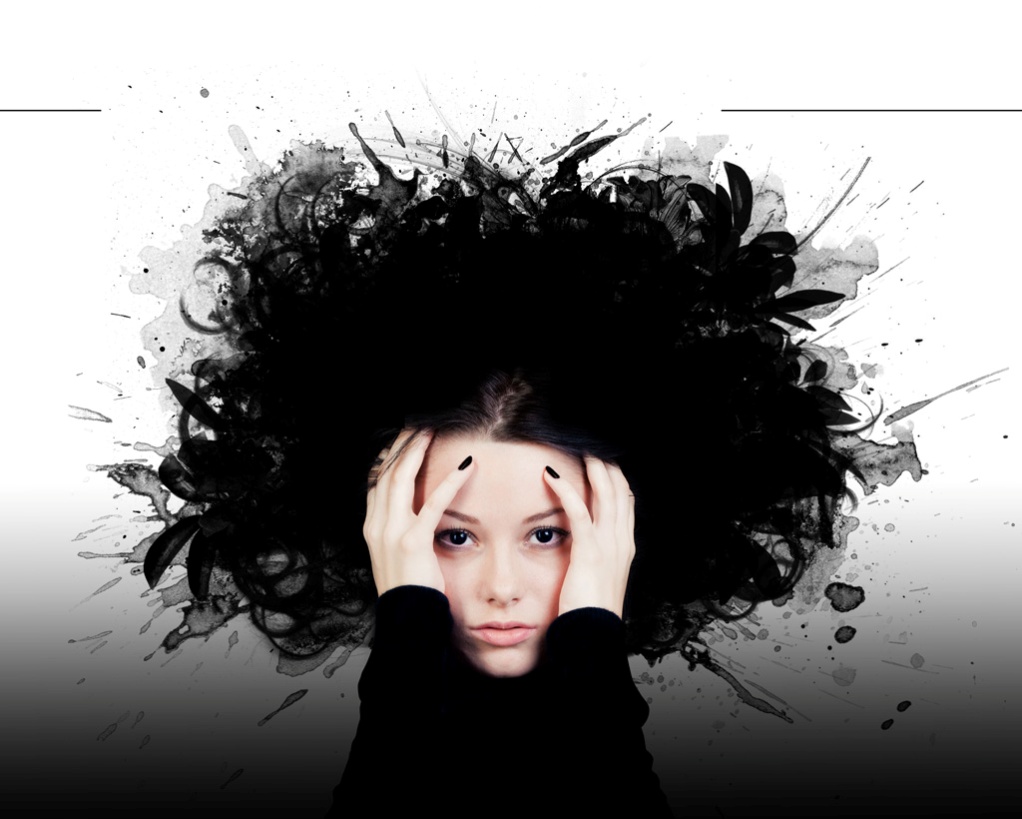 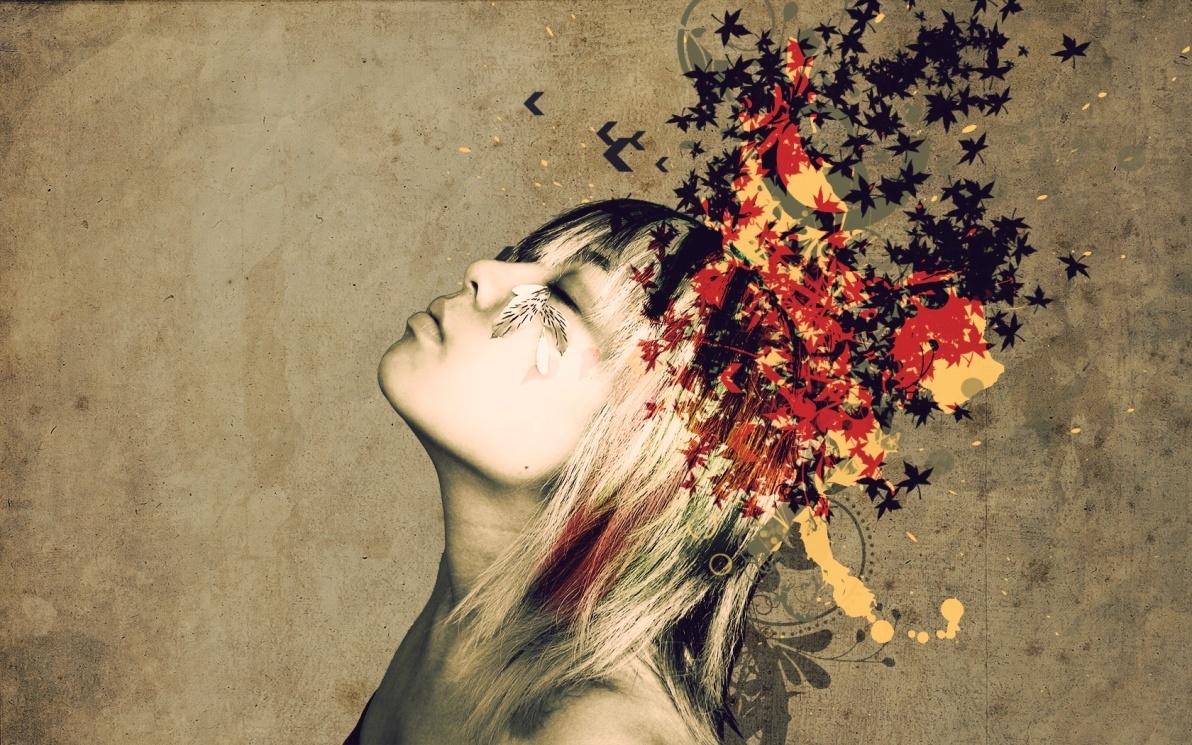 Вредные привычки.
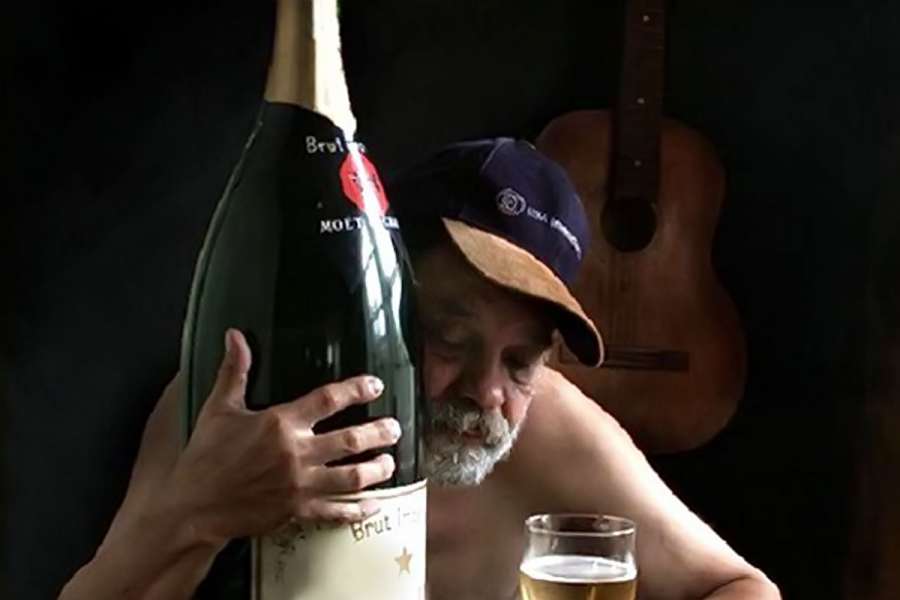 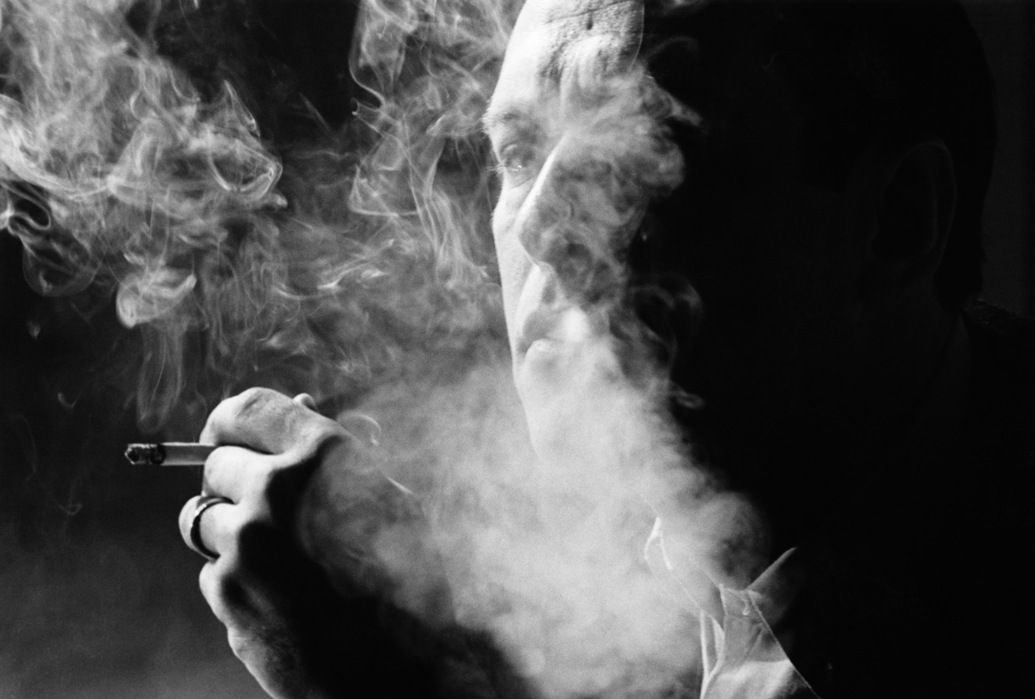 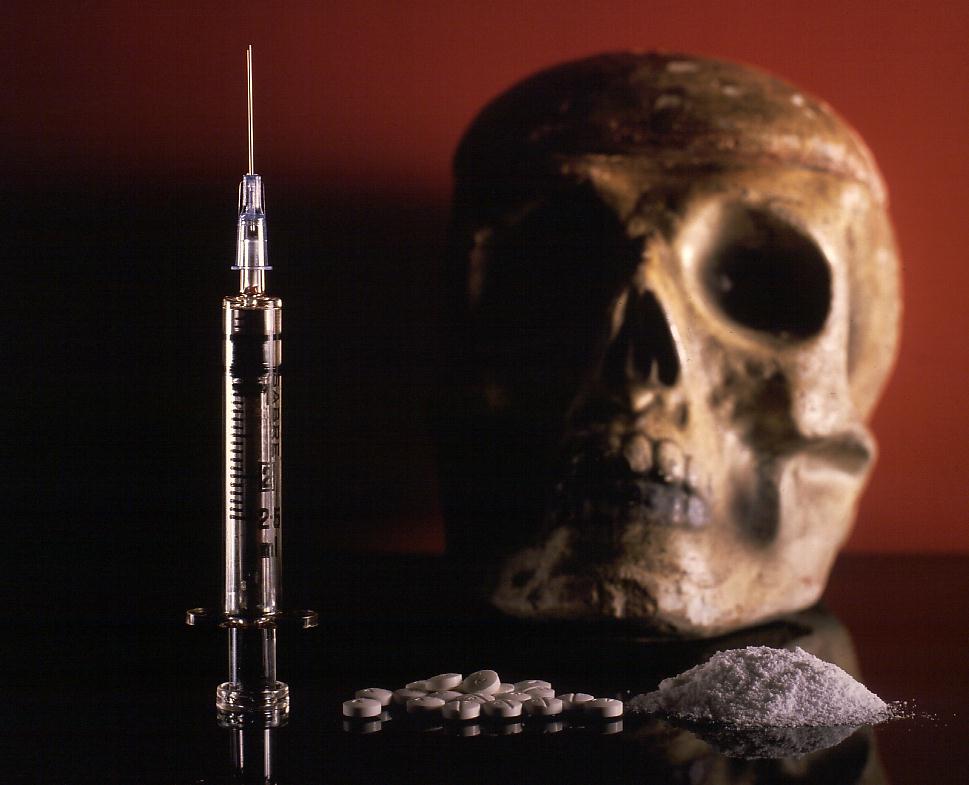 Витаминизация
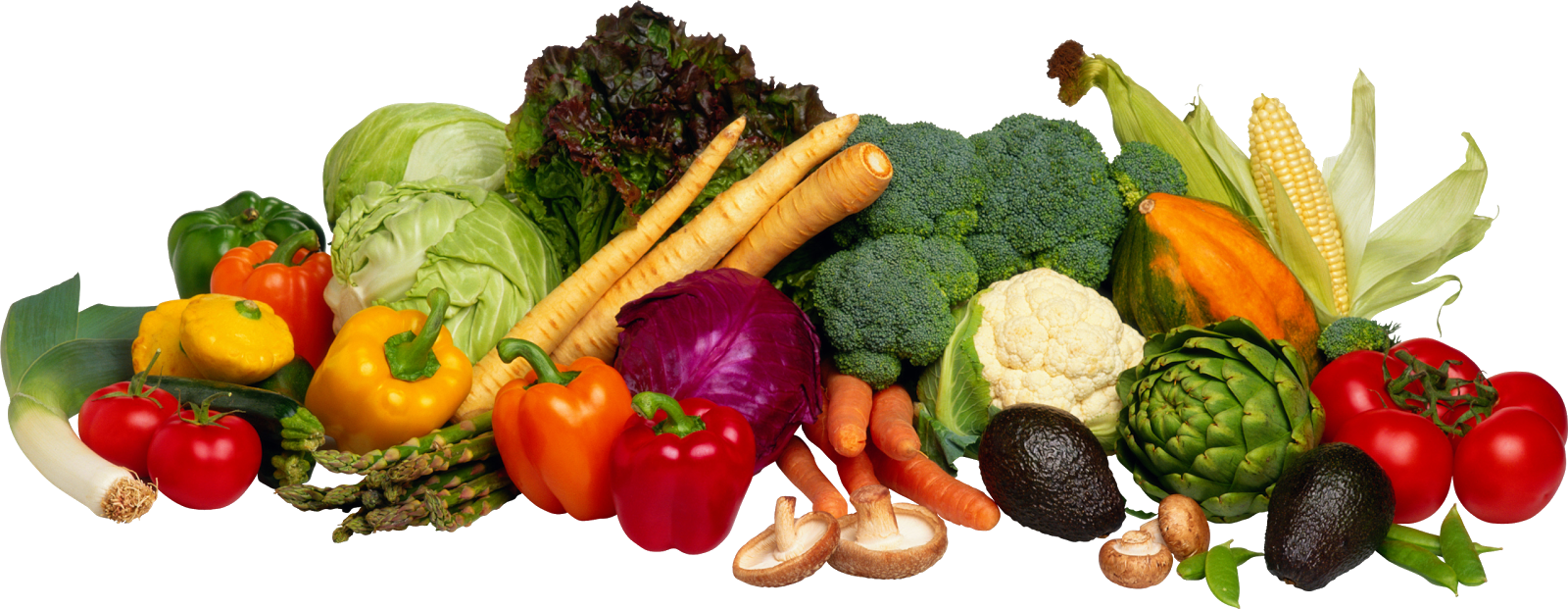 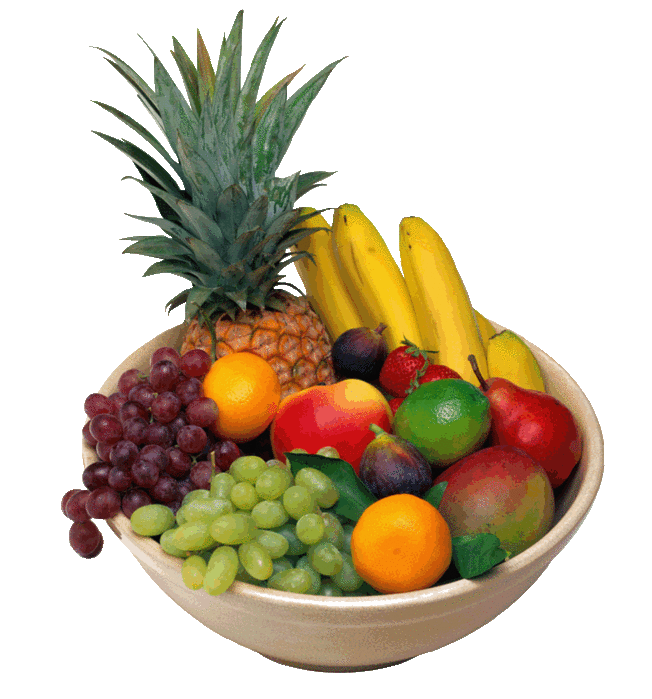 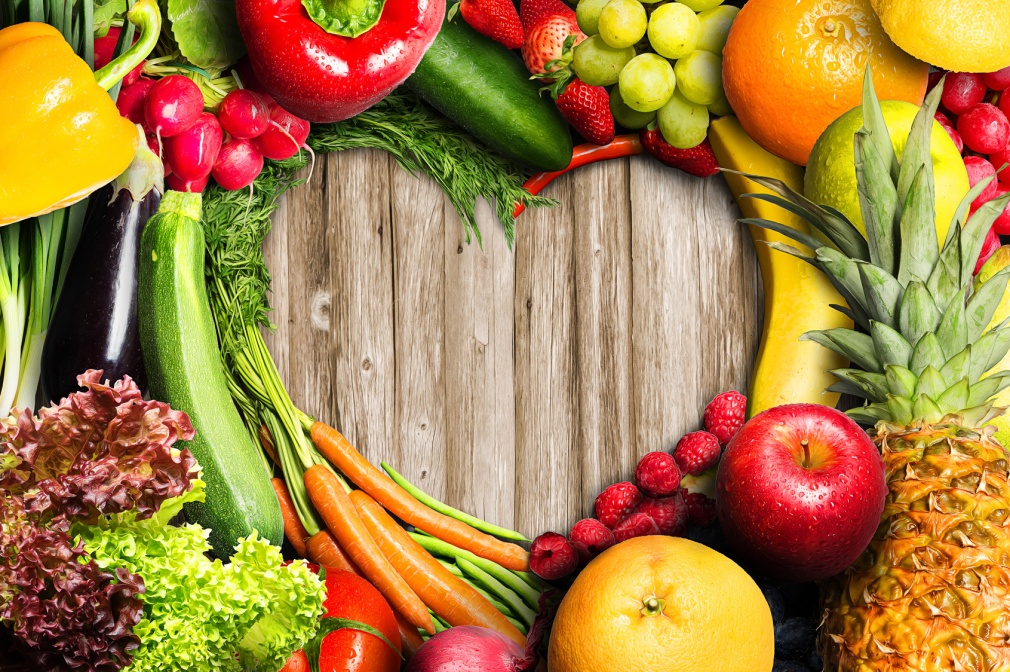 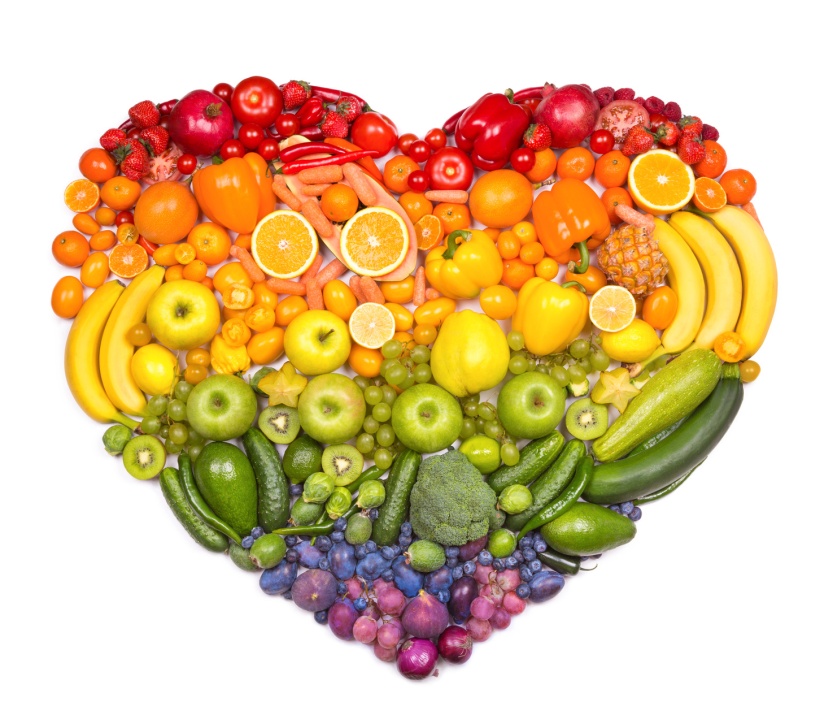 Отдых
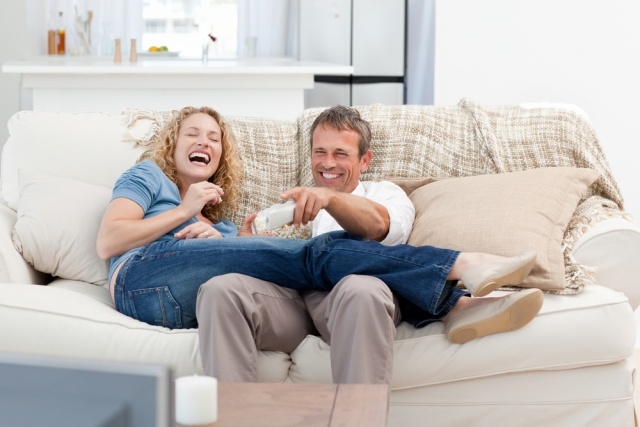 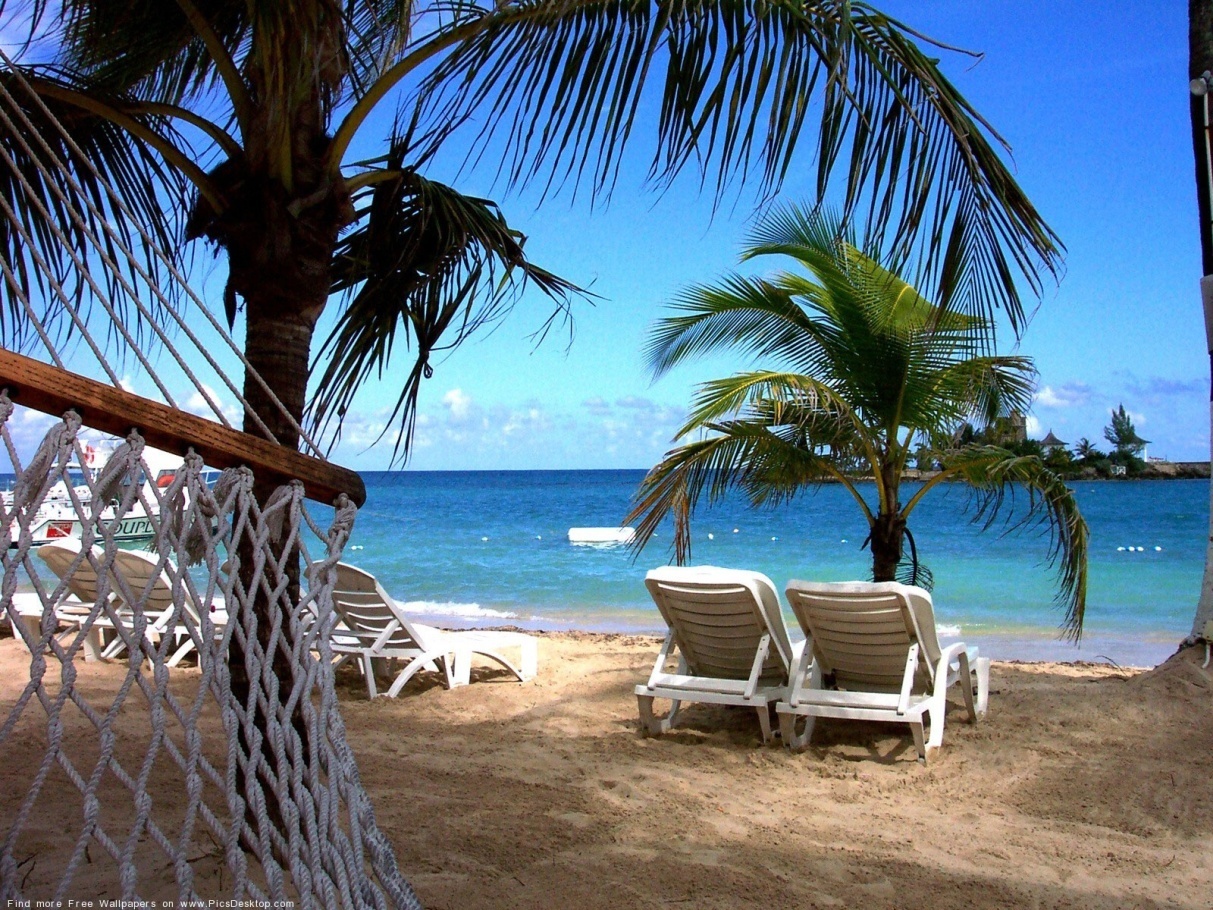 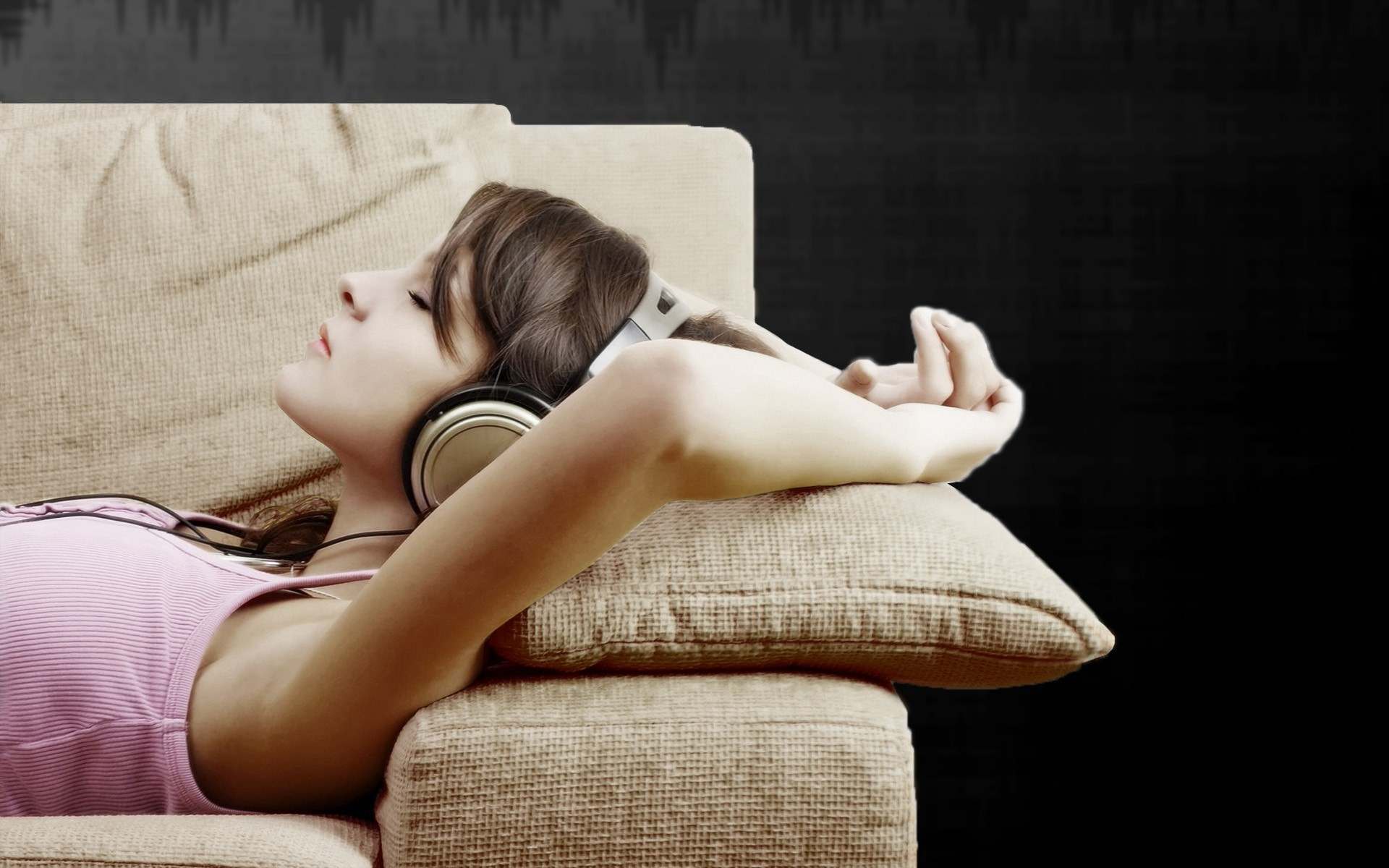 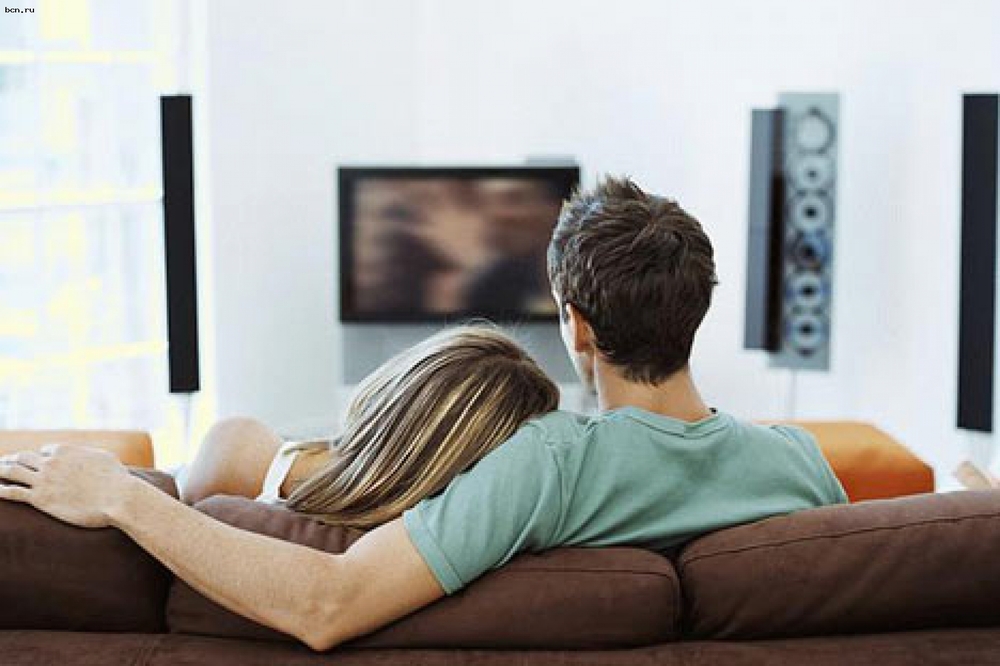 Активный образ жизни
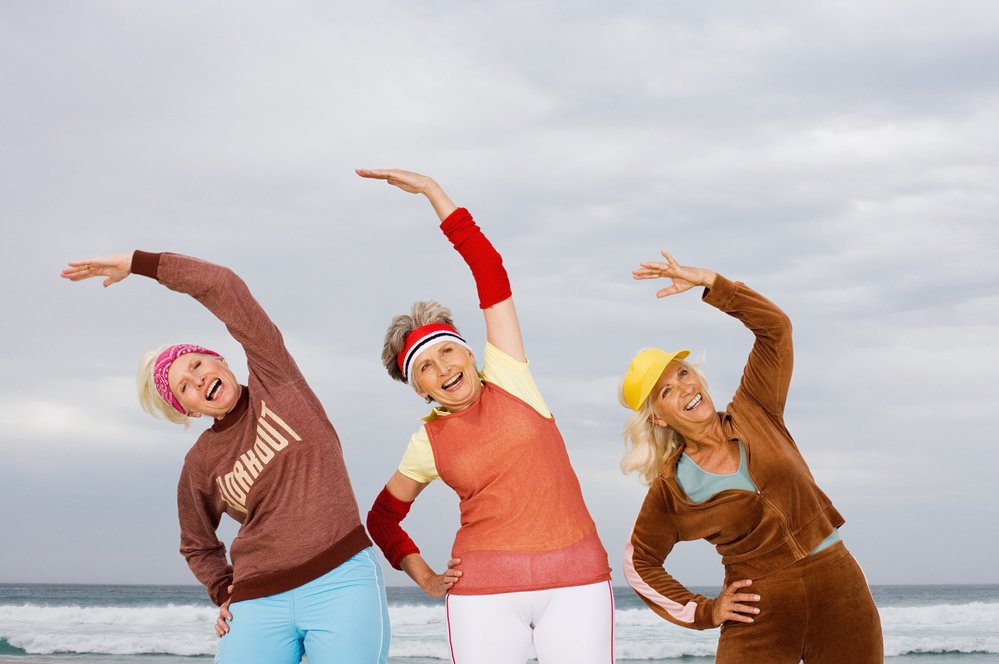 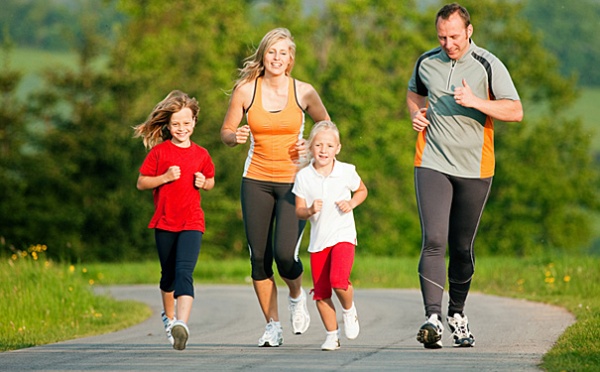 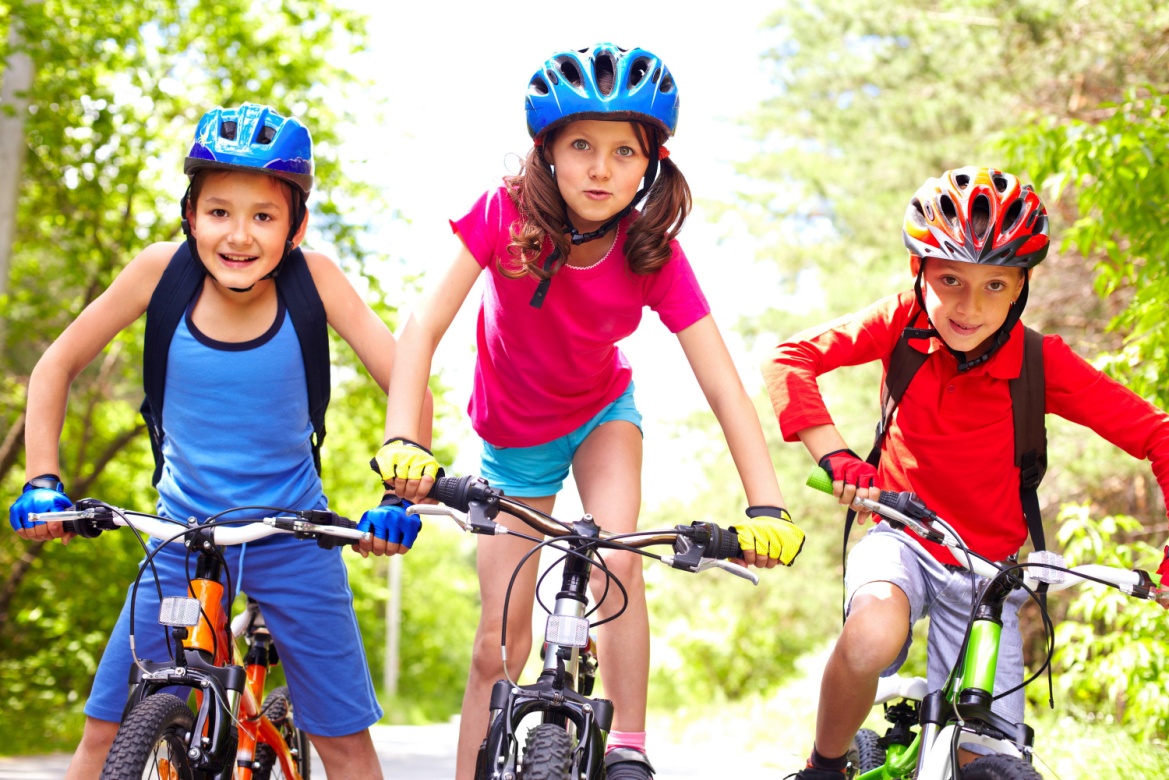 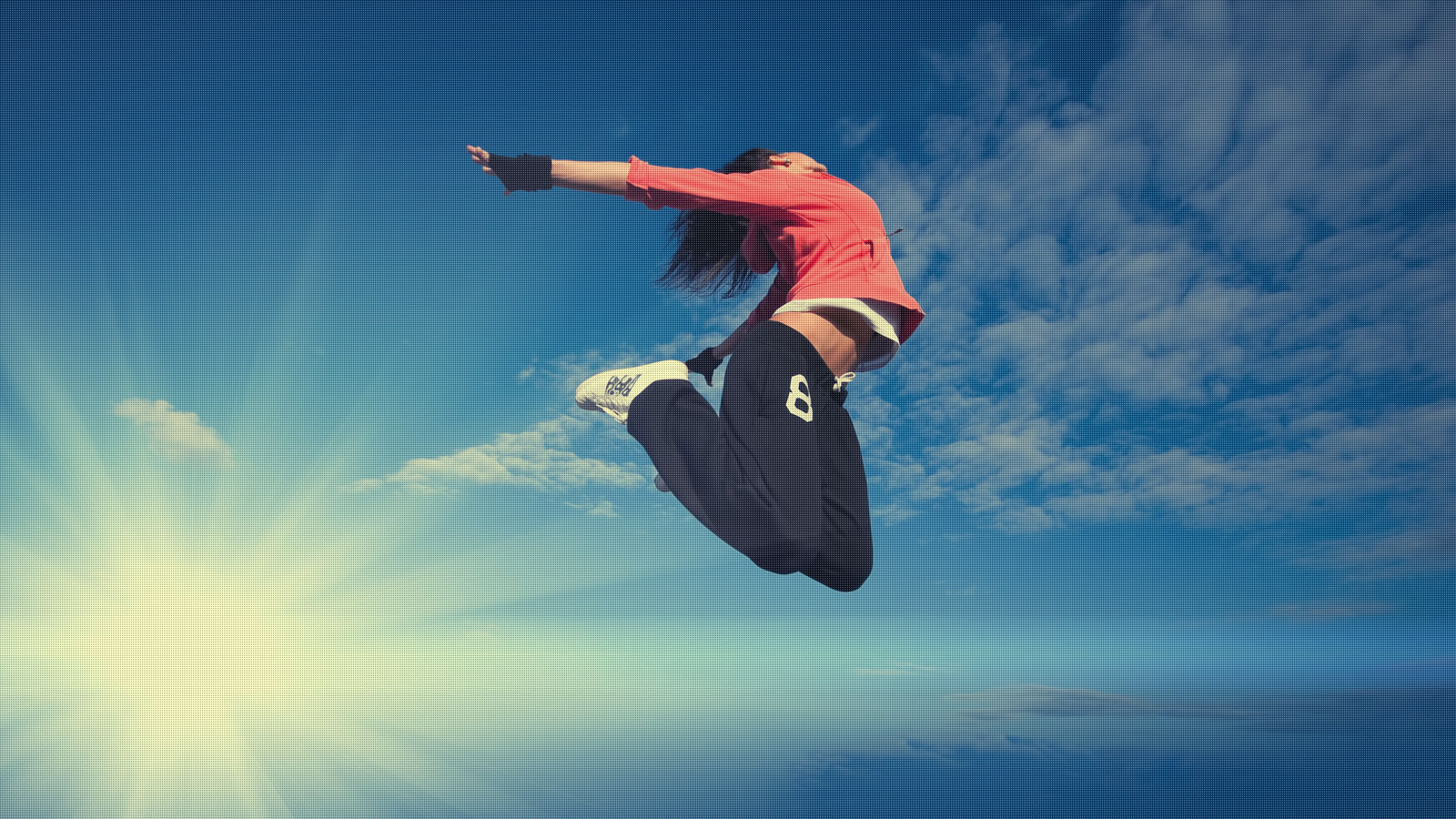 Вода – это жизнь
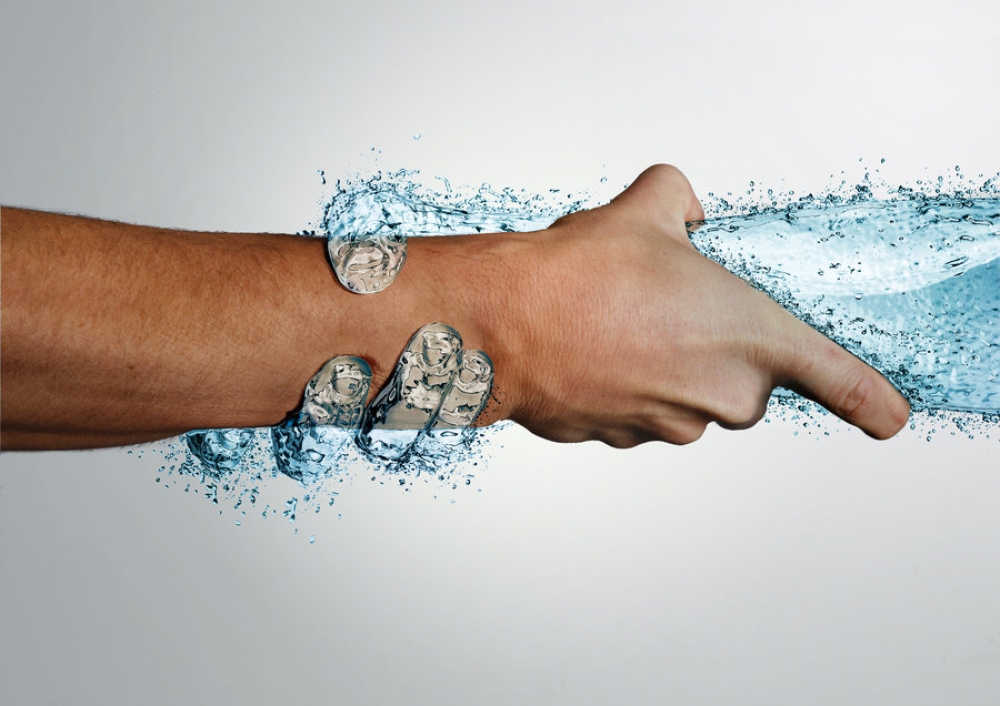 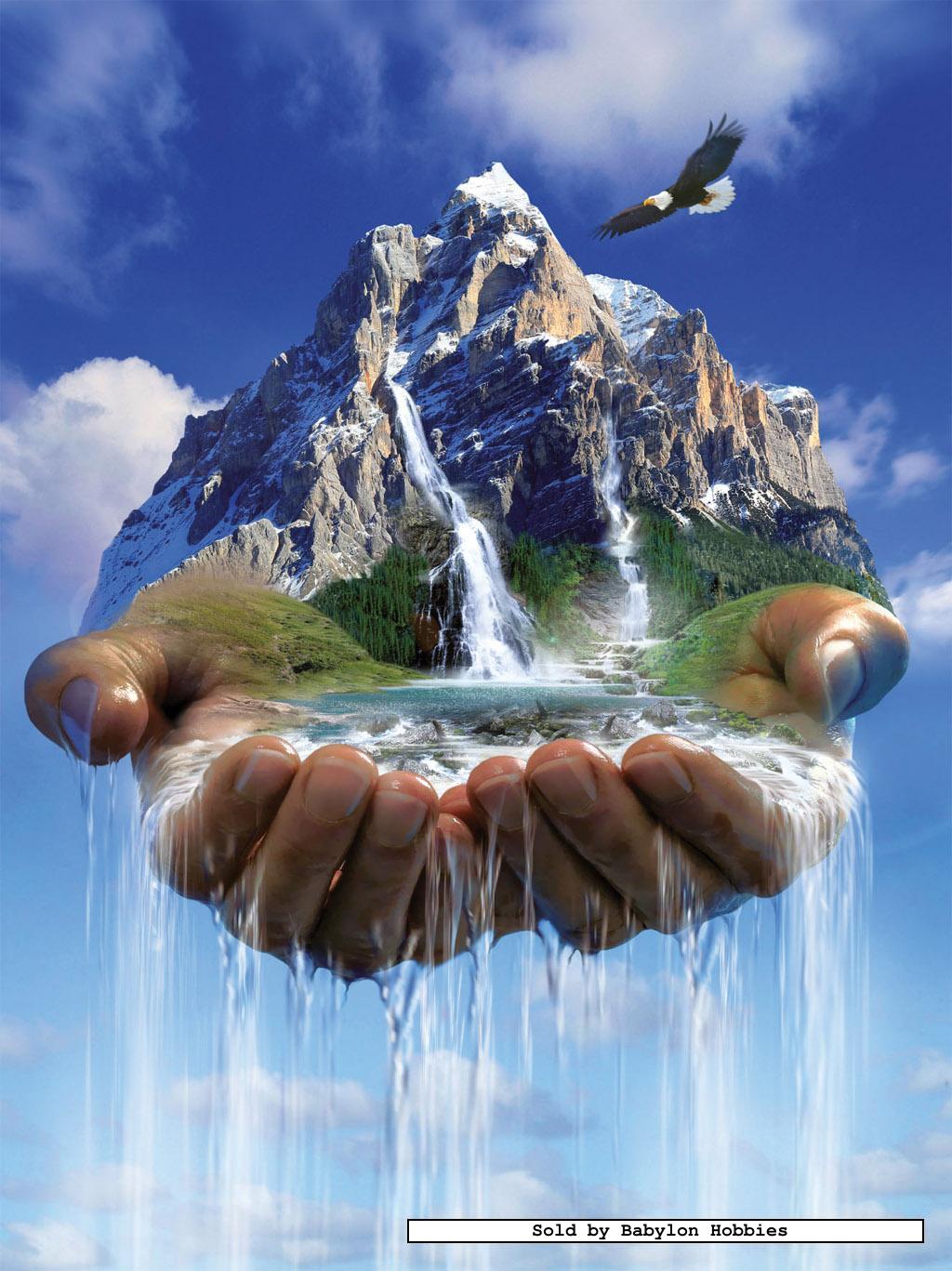 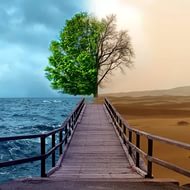 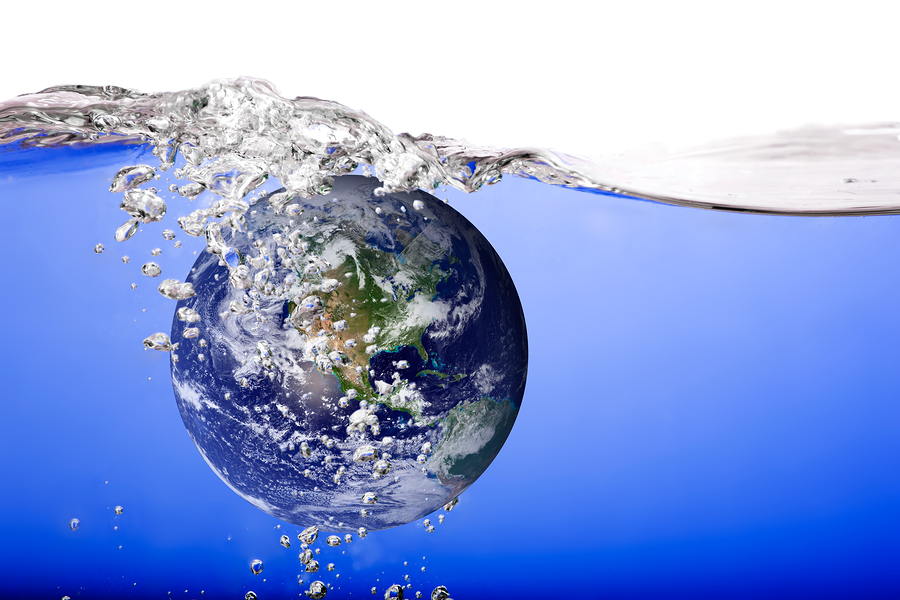 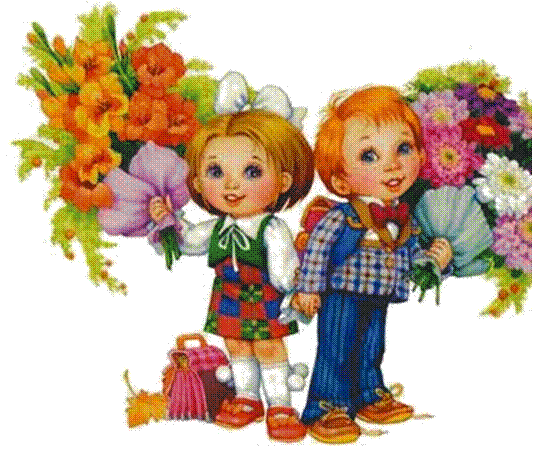 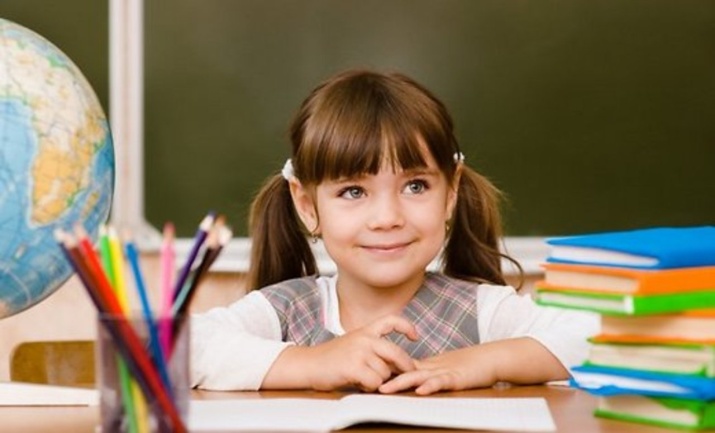 На вопрос « Что такое здоровье?» 
4 человека вообще не ответило на вопрос или написали, что не знают. Остальные в основном ответили: «когда у человека нет болезней», и второй популярный ответ был: «Когда человек чувствует себя хорошо»На вопрос « Как сохранить здоровье?» основными ответами были такими: Хорошо кушать, заниматься сортом, не курить, делать по утрам зарядку, тепло одеваться, когда холодно на улице. «Что ты делаешь, чтобы сохранить своё здоровье?». На это дети в большинстве ответили, что они делают по утрам зарядку, хорошо кушают утрам, на завтраке, в обед, моют руки перед едой, тепло одеваются на улицу.
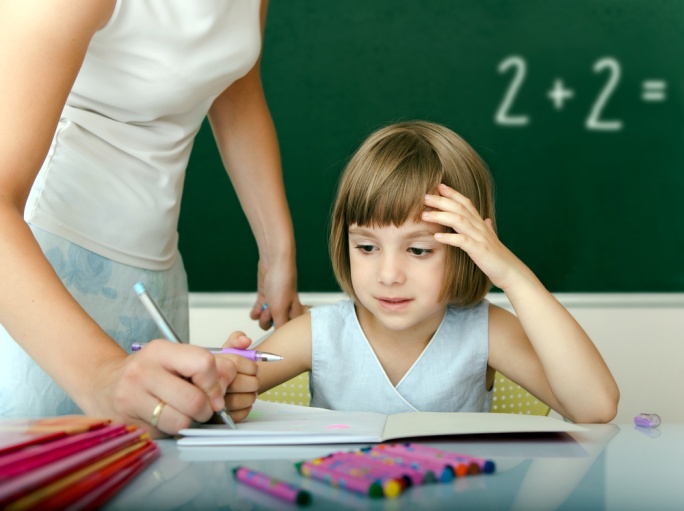 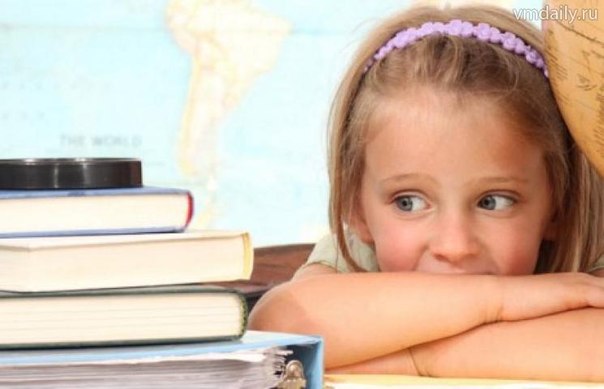 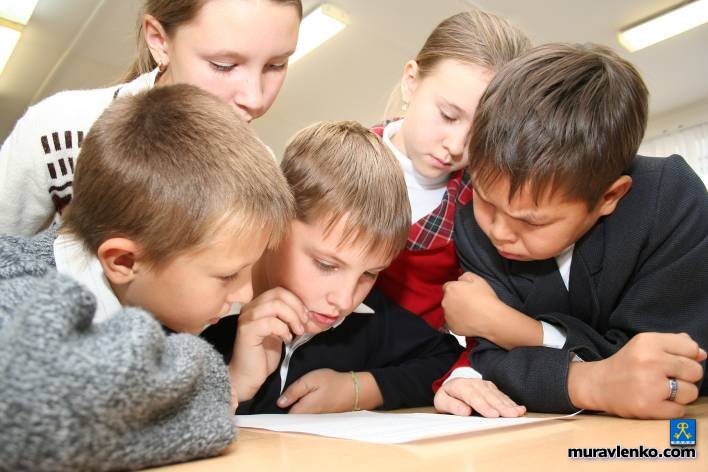 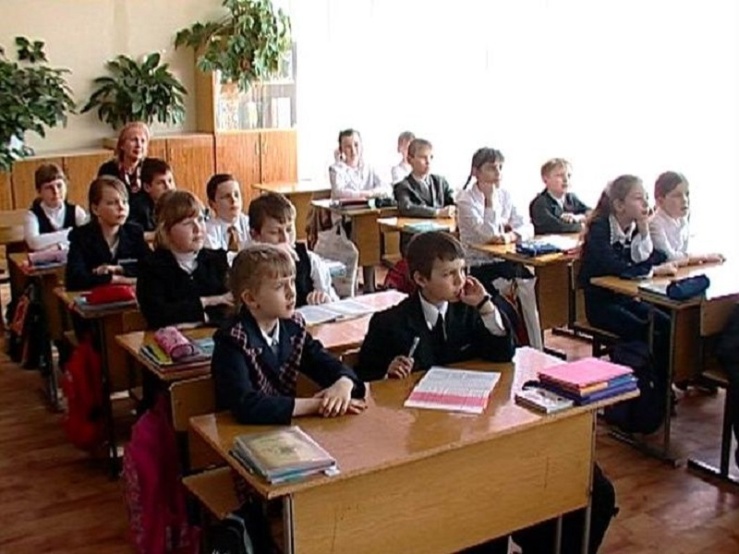 На вопрос « Что такое здоровье?» 
2 человека написали, что не знают. Остальные в основном ответили: «когда у человека все хорошо и он может ходить на работу», и второй популярный ответ был: «Когда у человека ничего не болит»
На вопрос «Как сохранить здоровье?» основными ответами были такими: Хорошо кушать, заниматься сортом, не курить, делать по утрам зарядку, тепло одеваться, когда холодно на улице. 
«Что ты делаешь, чтобы сохранить своё здоровье?». На это дети в большинстве ответили, что они делают по утрам зарядку, хорошо кушают утрам, на завтраке, в обед, моют руки перед едой, тепло одеваются на улицу.
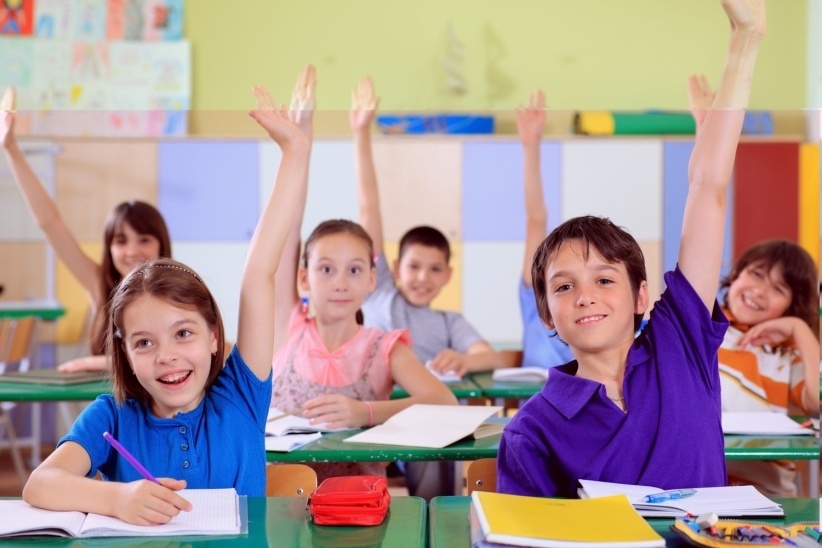 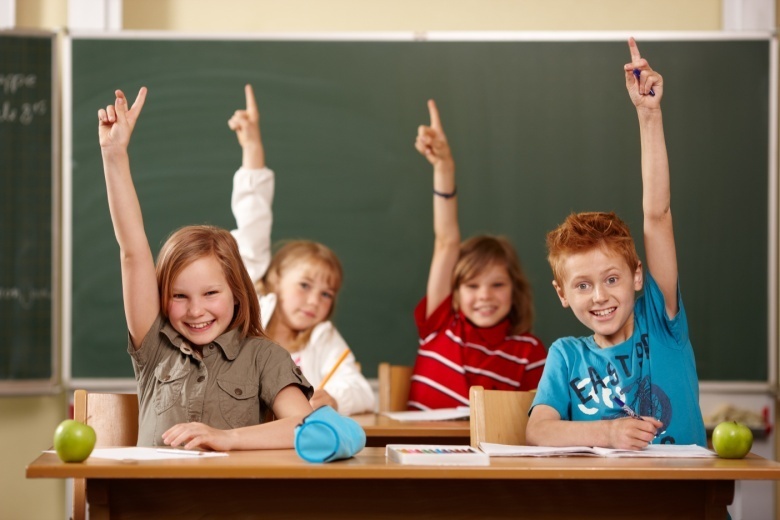 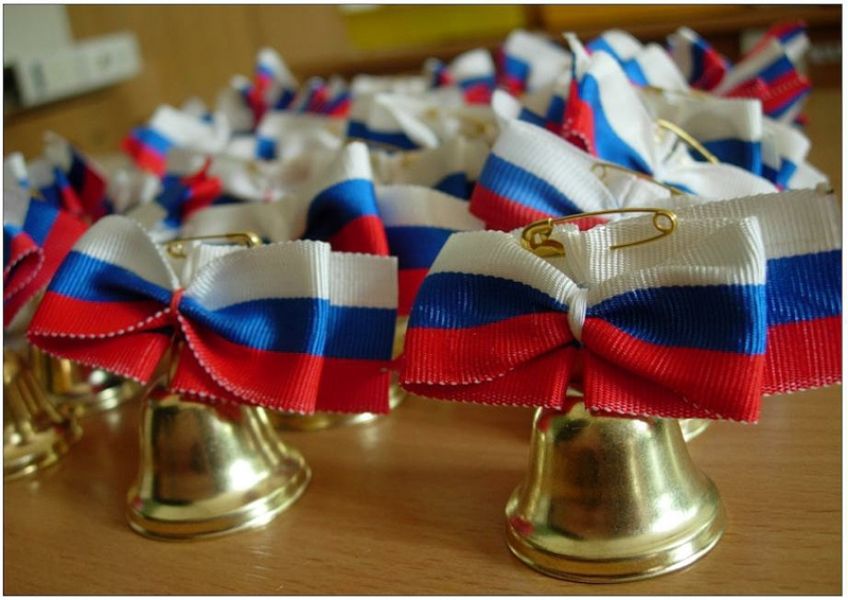 Провела опрос 11 класса в количестве 22 человек, возраст: 16-17 лет. Из них 14девочек и 8 мальчика.  В этом классе 8 человек занимаются в спортивных секциях.Так же был задан вопрос « Что такое здоровье?». На этот вопрос основными ответами были: 
- здоровье - это нормальное состояние организма человека;- здоровье – это отсутствие болезней.
« Как сохранить здоровье?». В основном отвечали: правильное питание, занятие спортом, закаливание. Не популярные, но важные ответы были такими: не заниматься самодеятельностью, когда что-то вдруг заболело, соблюдать гигиену, не употреблять вредные вещества: алкоголь, курительные средства, наркотики. 
«Что ты делаешь, чтобы сохранить своё здоровье?». Перечислю их основные ответы: Своевременно лечусь, правильно не питаюсь, но стараюсь перейти на нормальный рацион питания/правильно питаюсь, не имею вредных привычек, веду подвижный образ жизни, и трое ответили, что ничего для этого не делают.
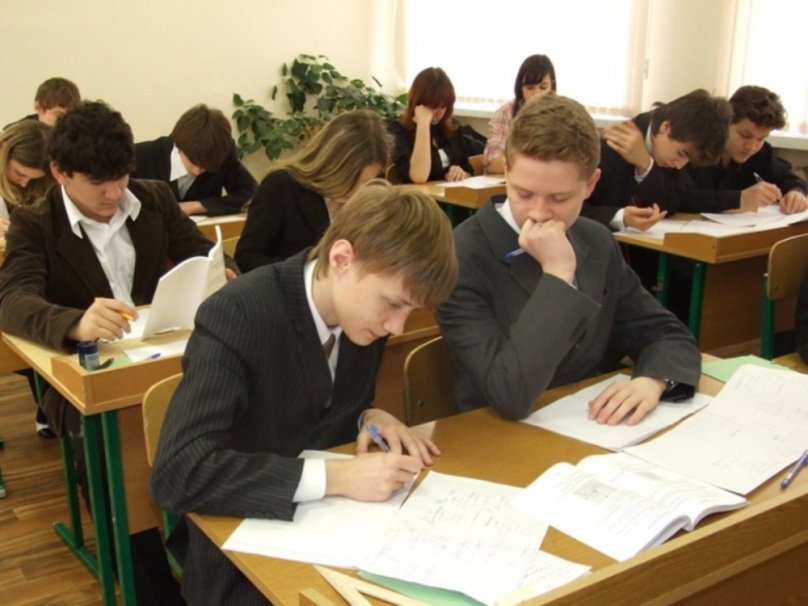 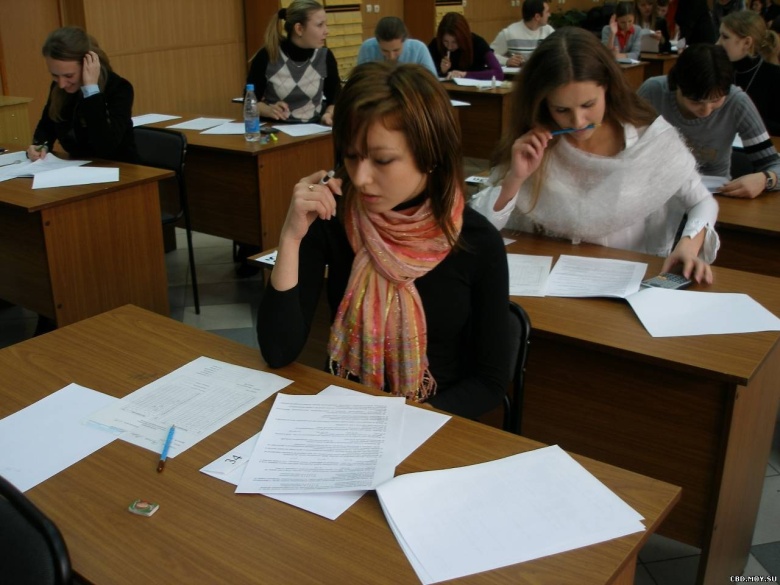 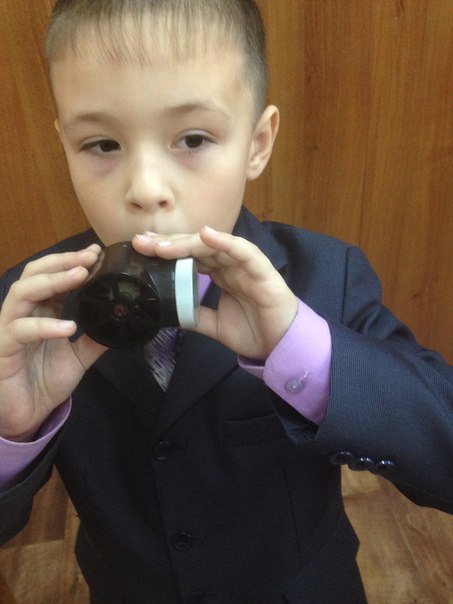 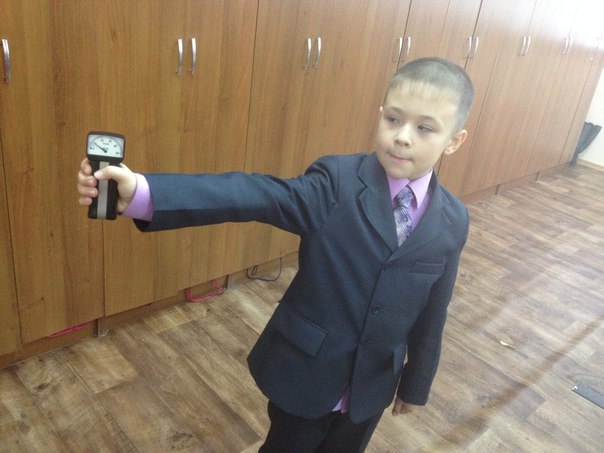 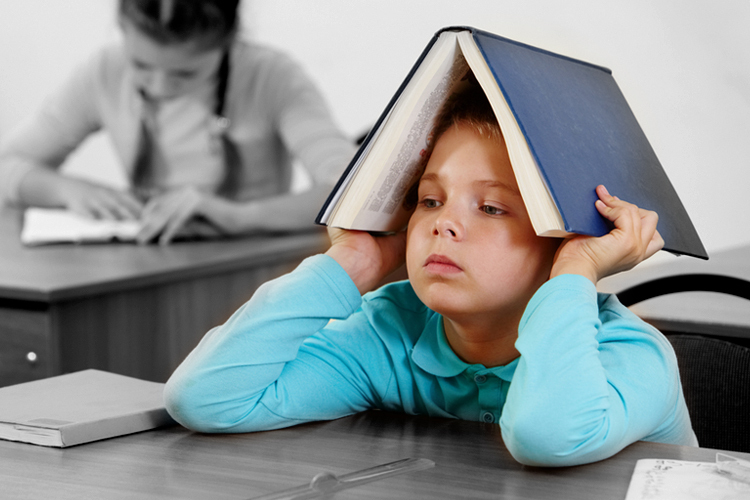 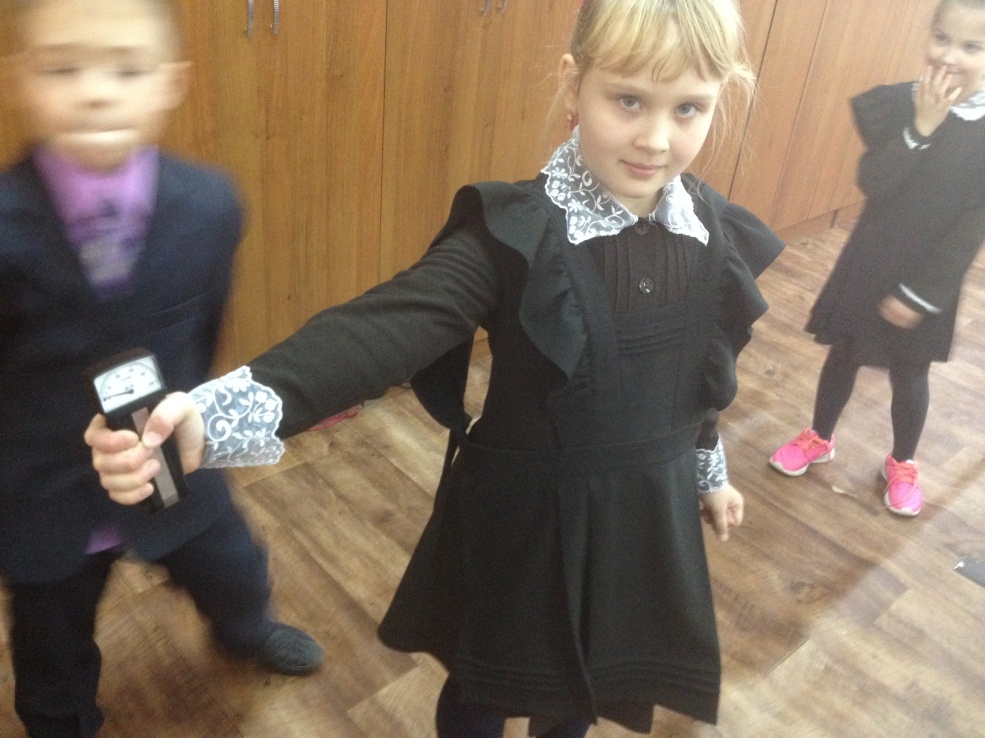 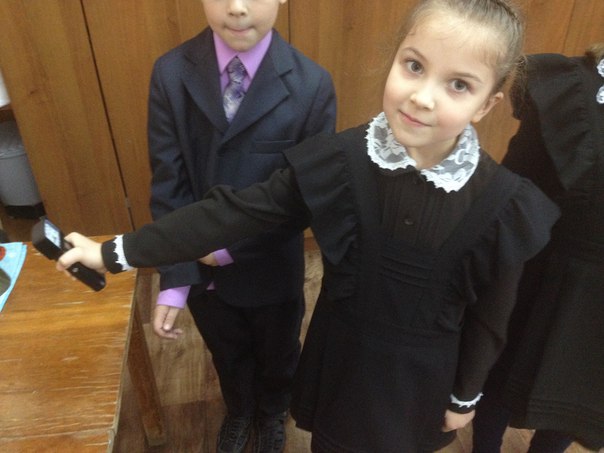 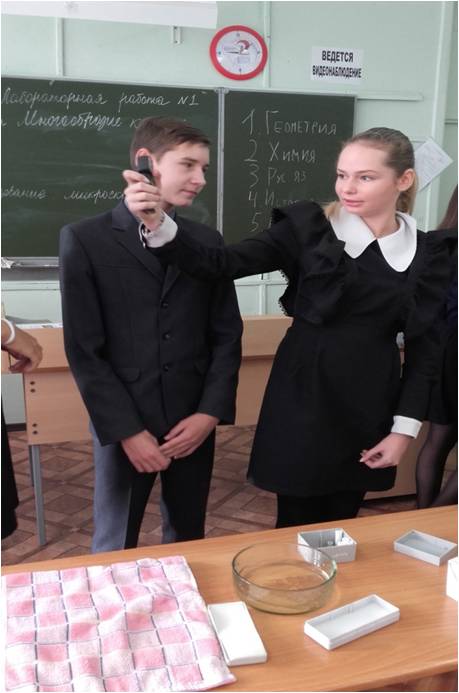 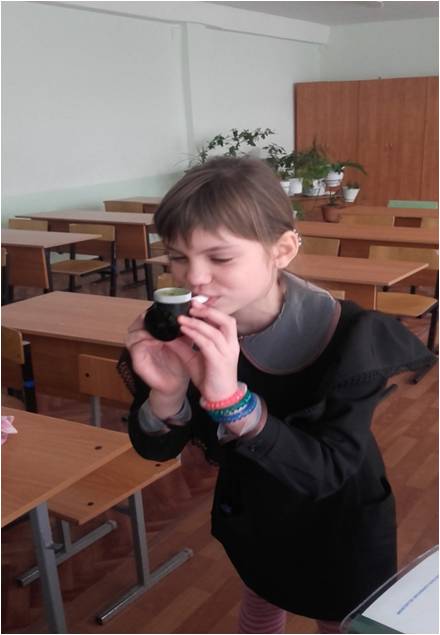 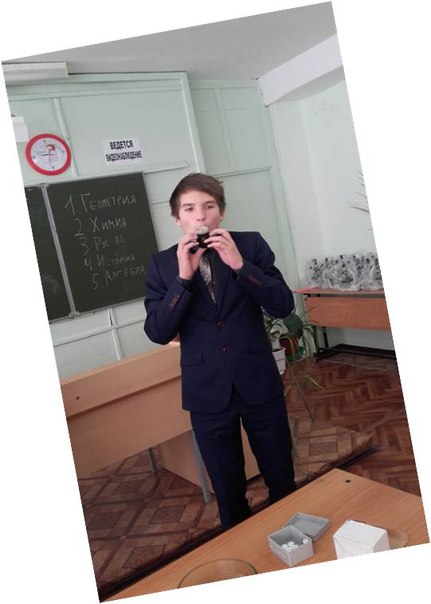 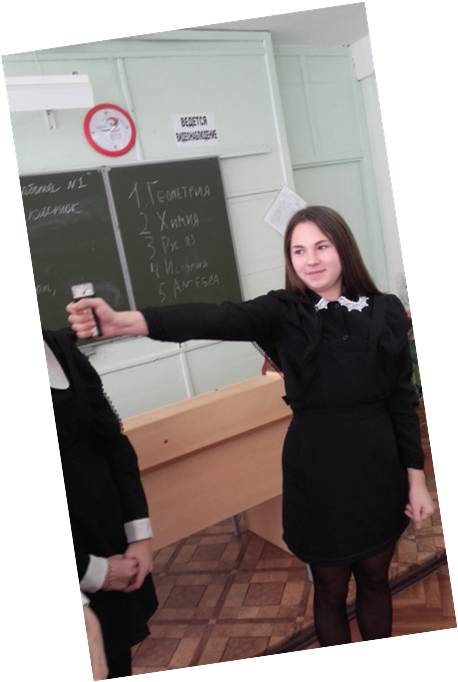 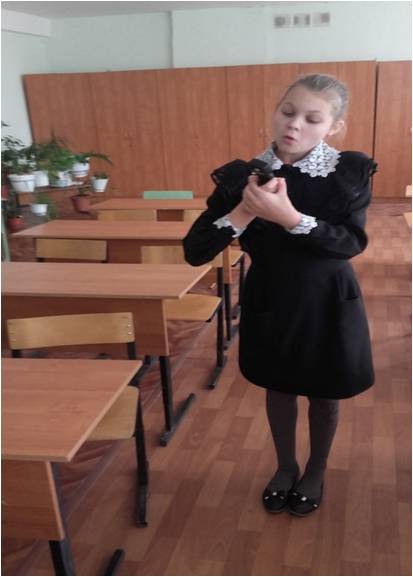 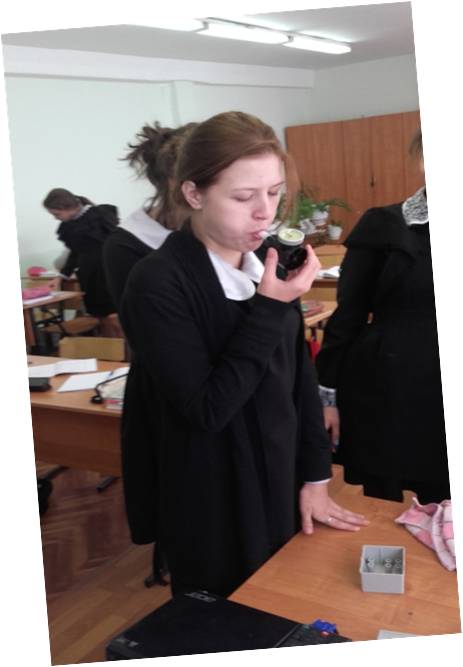 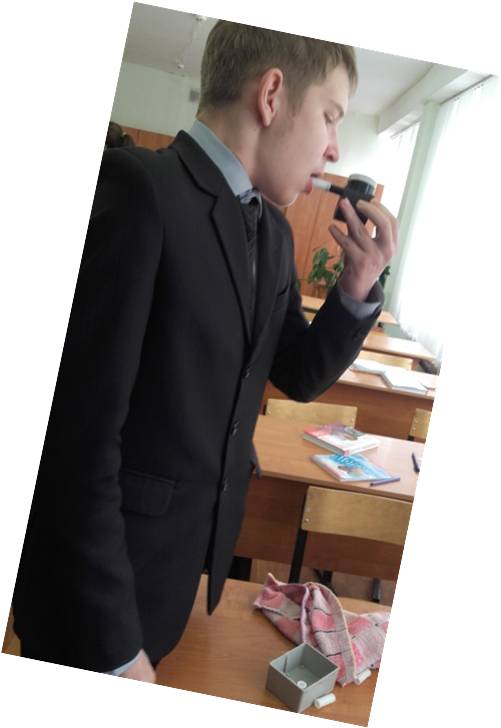 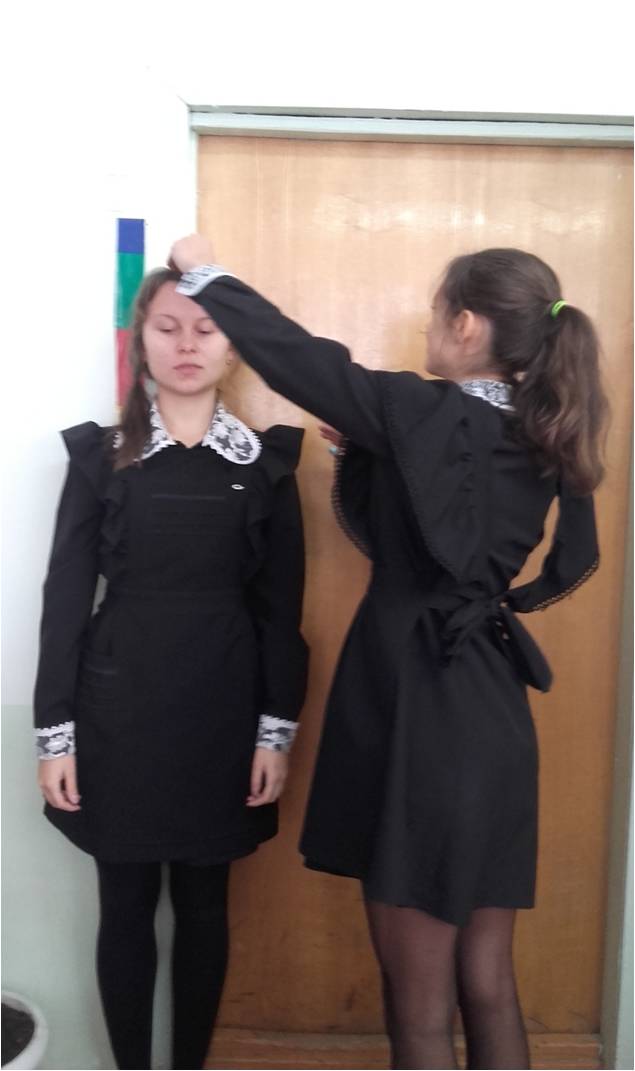 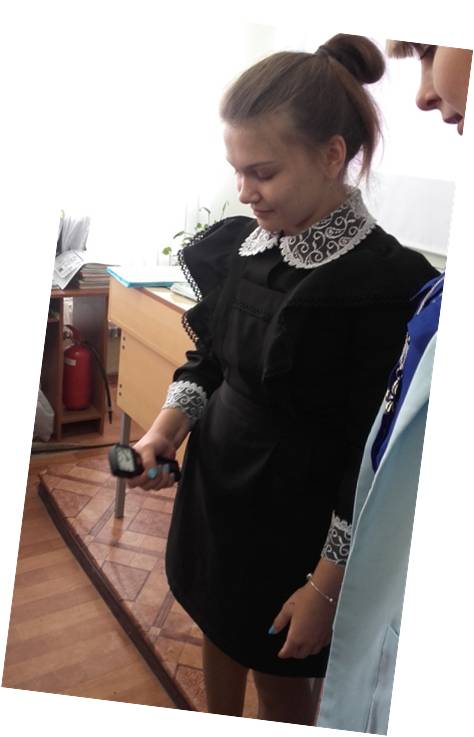 Факторы, воздействующие на здоровье.Условия жизни в семье.
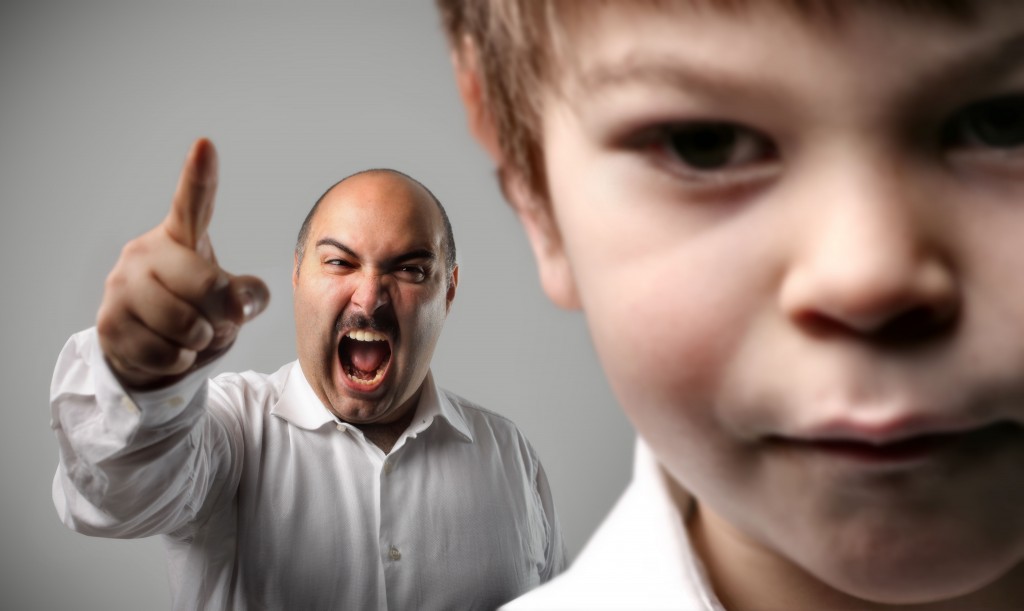 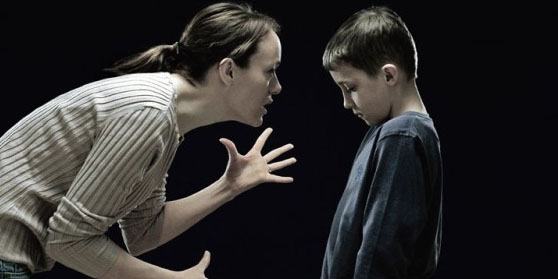 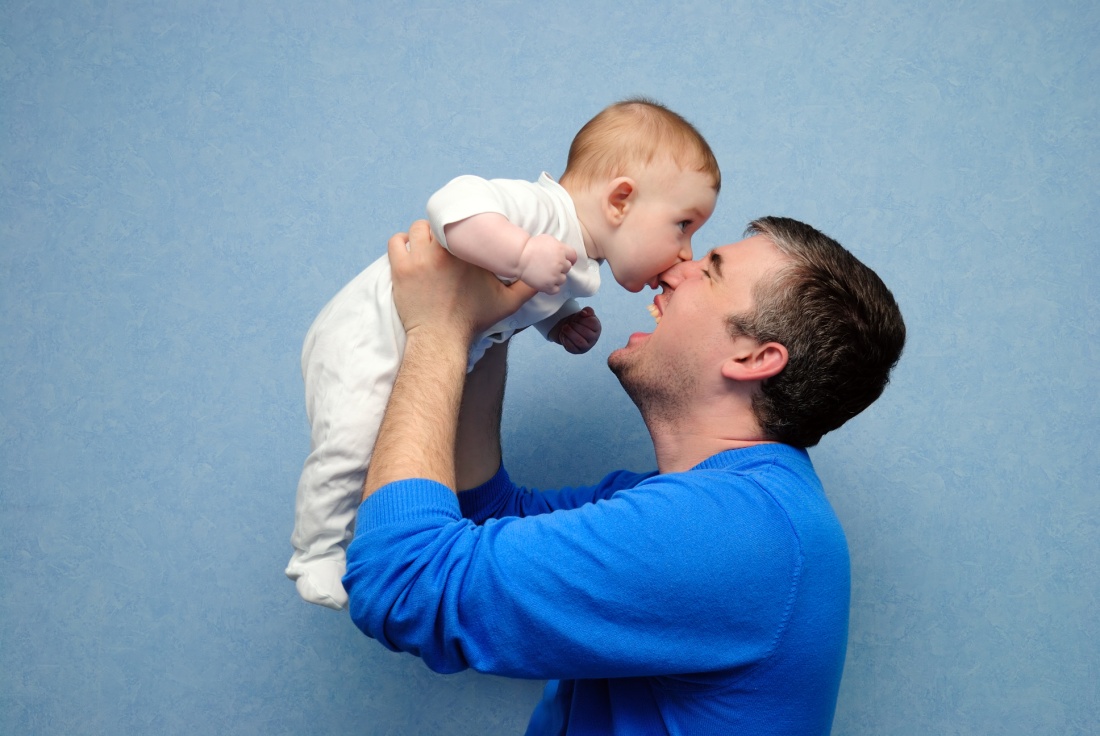 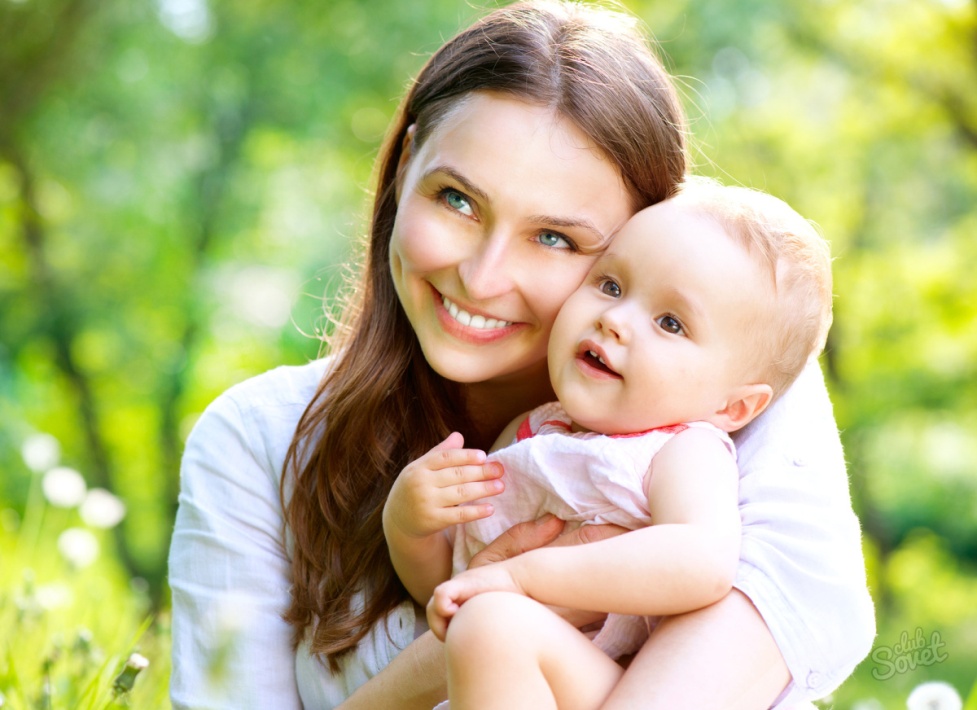 Правильное питание
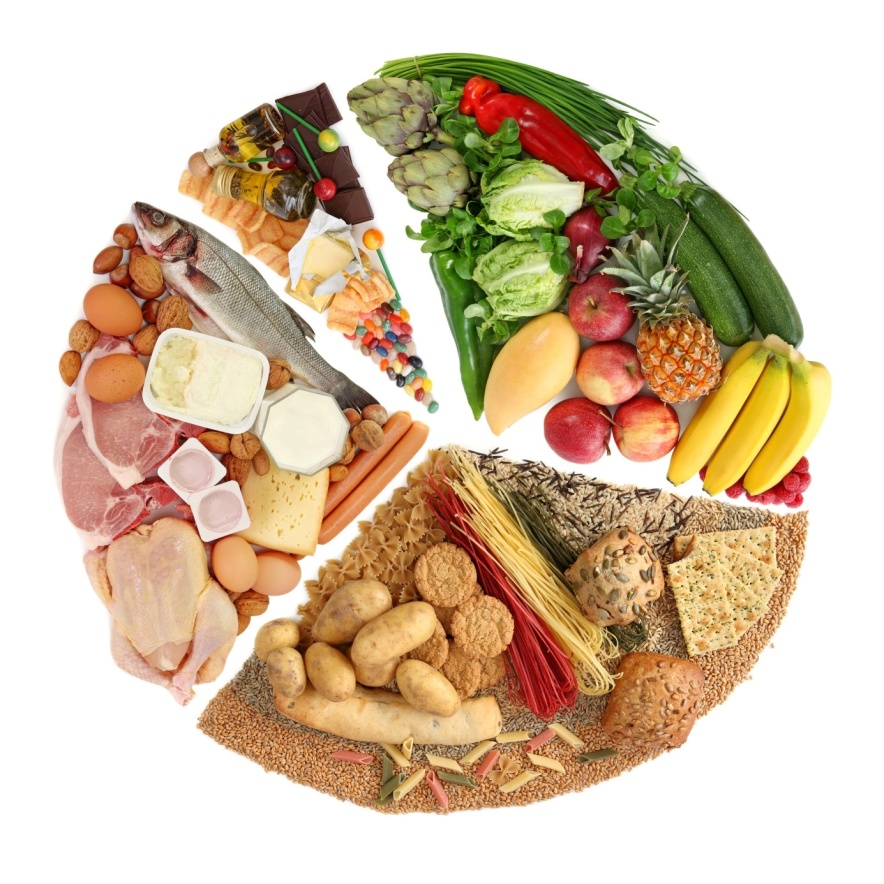 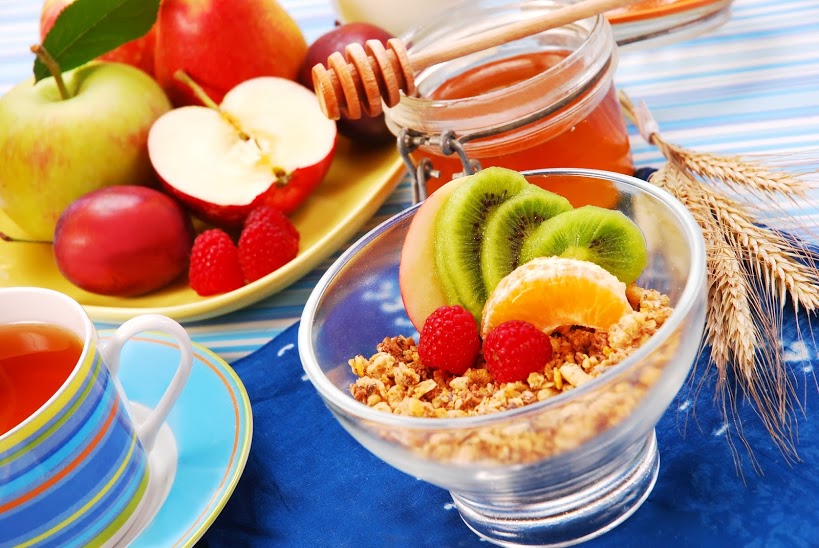 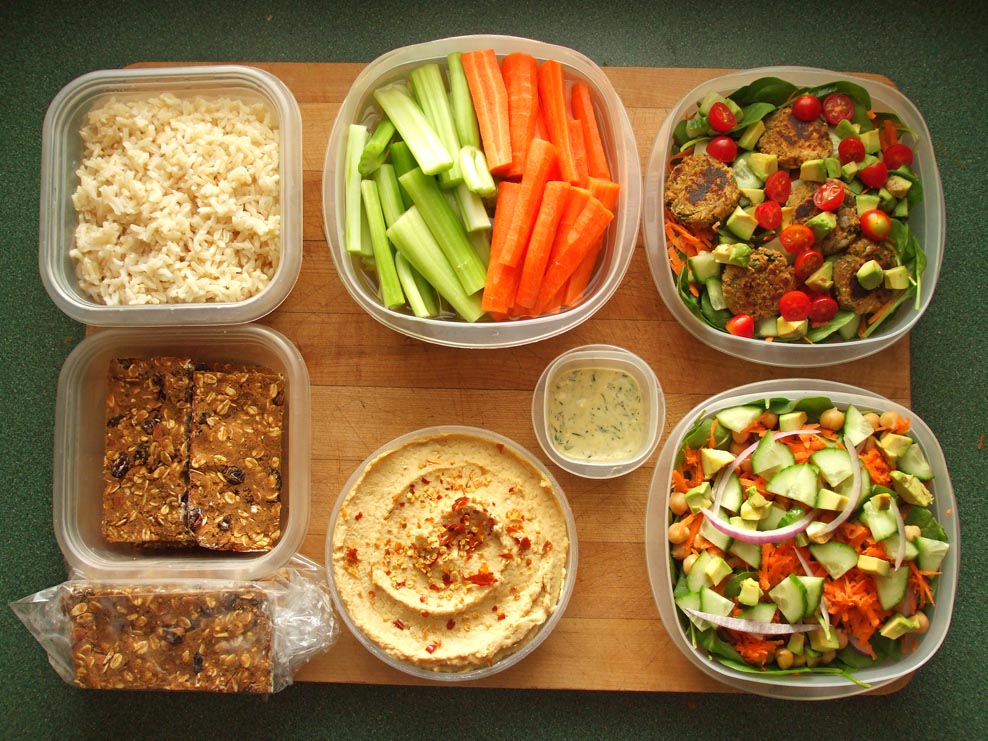 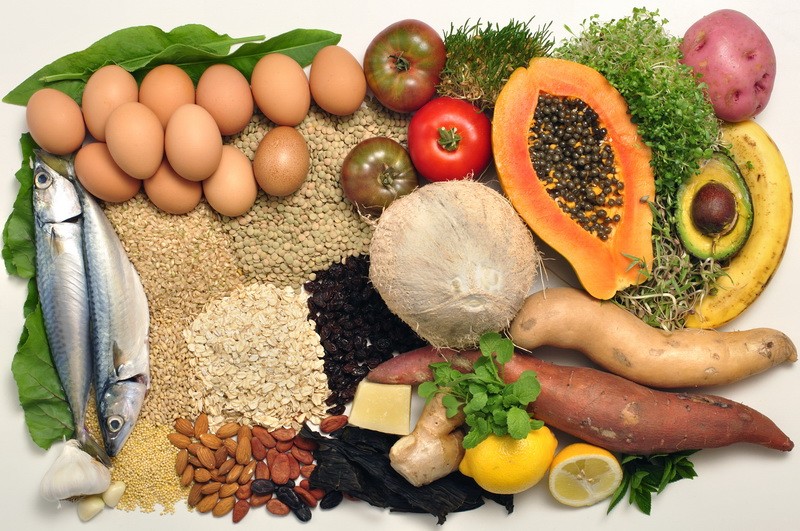 Спорт
Укрепляется опорно-двигательный аппарат.
Укрепляется и развивается нервная система.
Улучшается работа сердца и сосудов.
Повышаются иммунитет, и улучшается состав крови.
Улучшается метаболизм.
Меняется отношение к жизни.
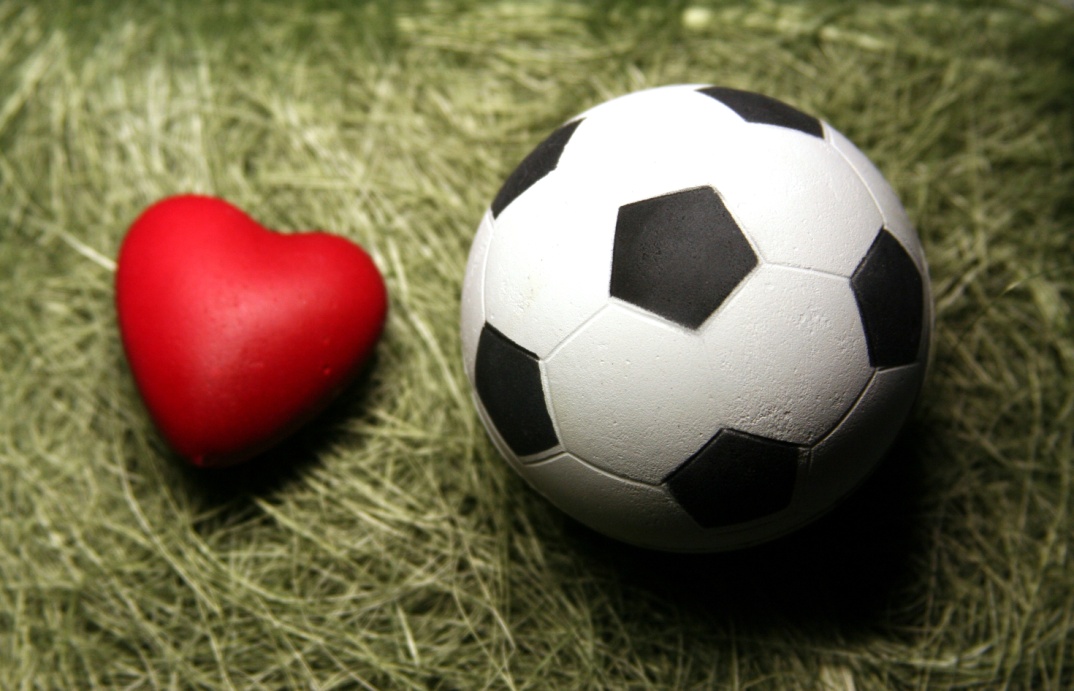 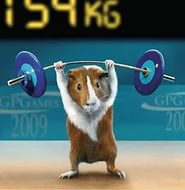 Вредные привычки.курение.
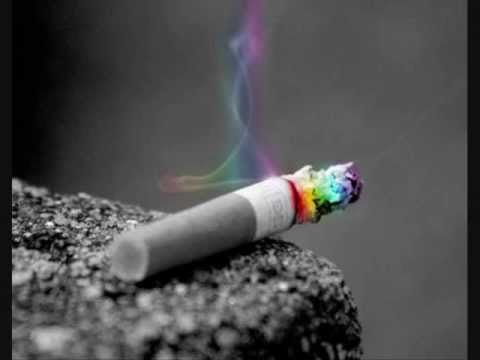 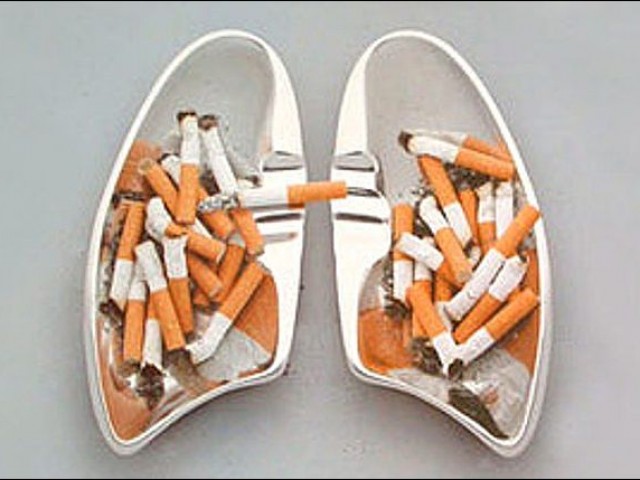 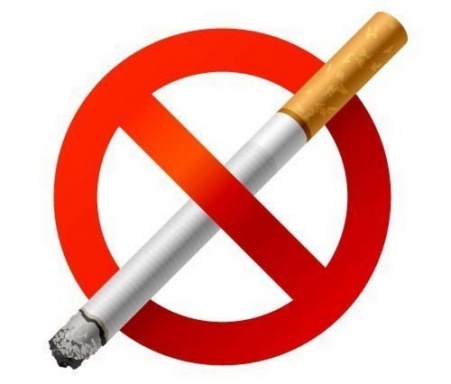 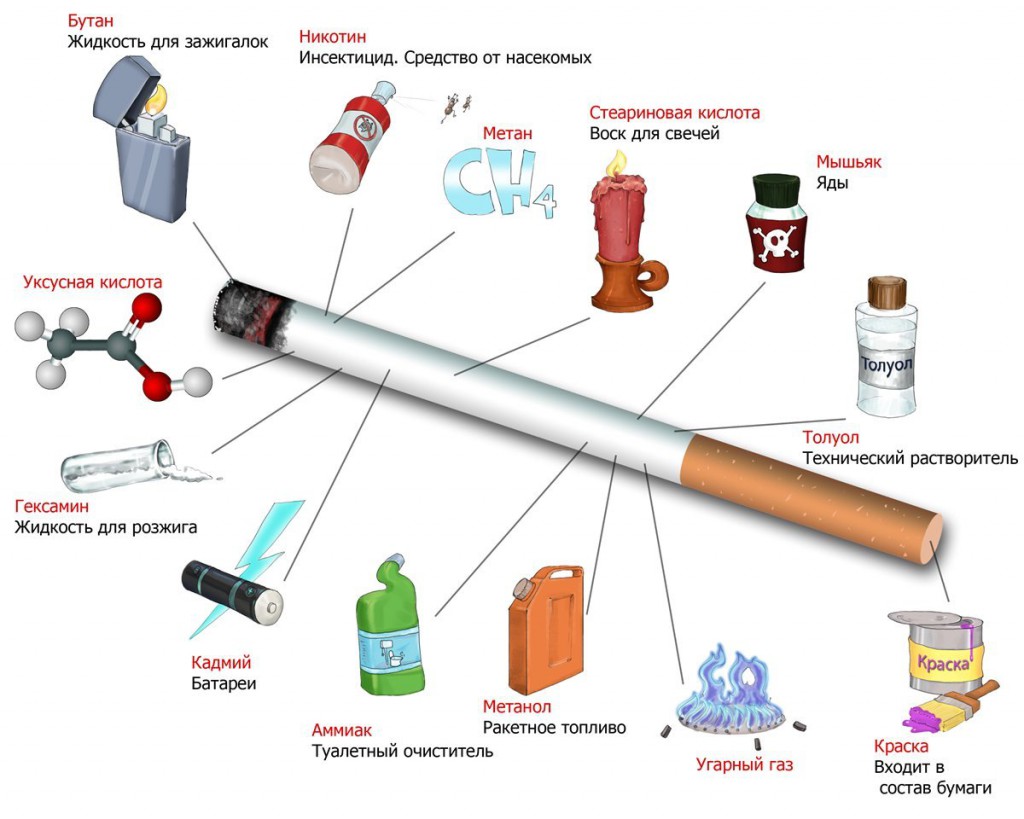 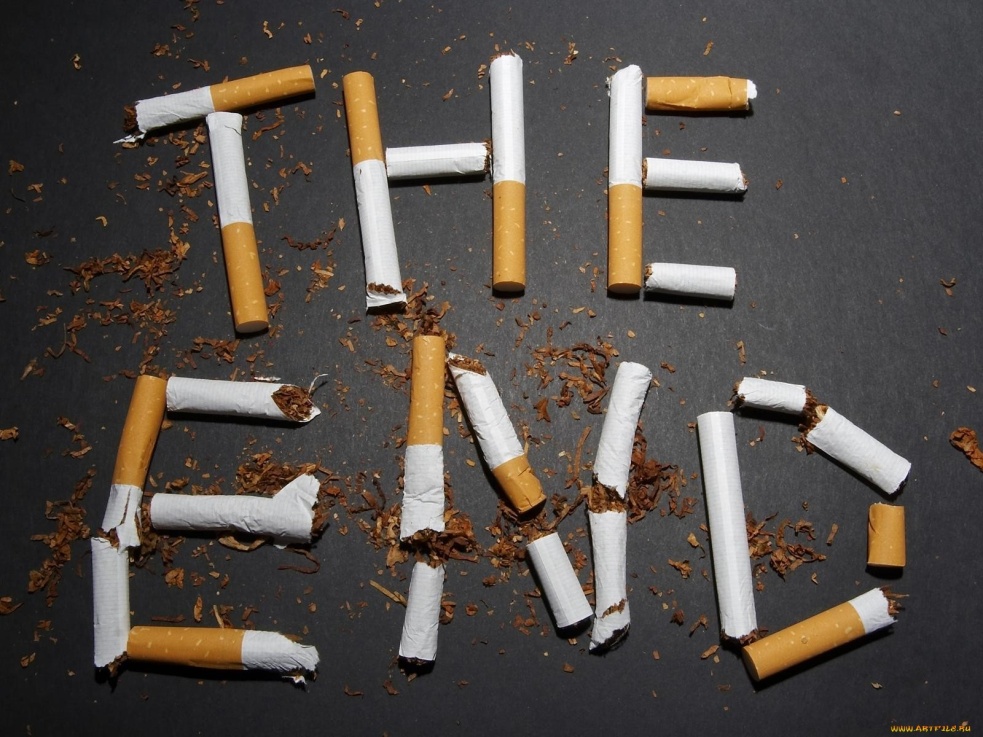 Алкоголь
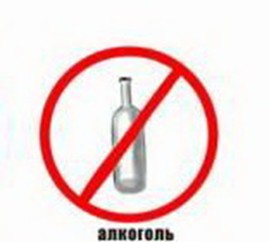 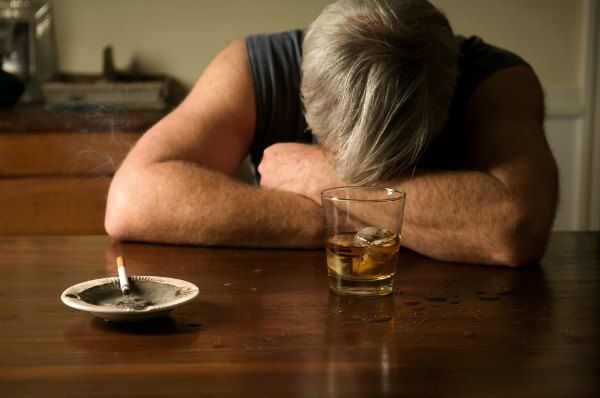 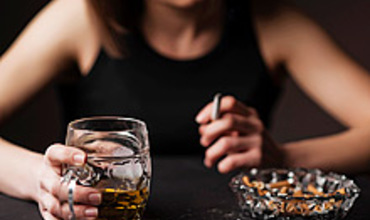 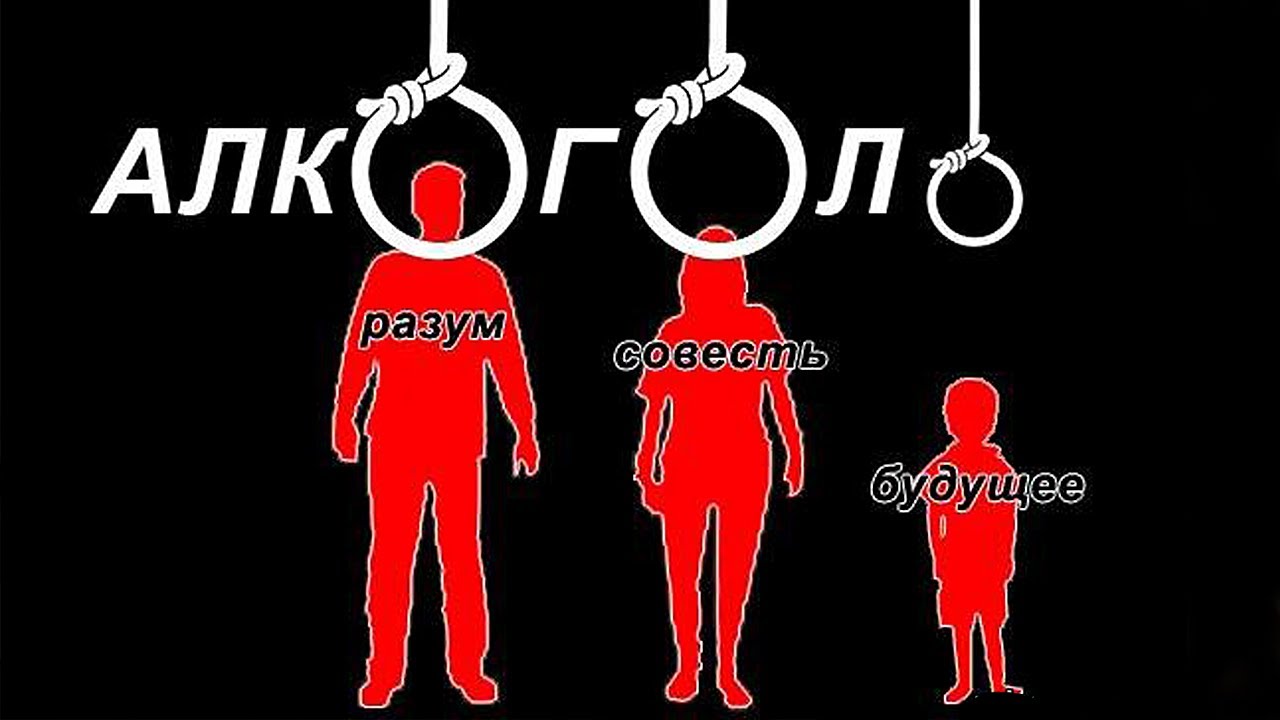 Наркомания
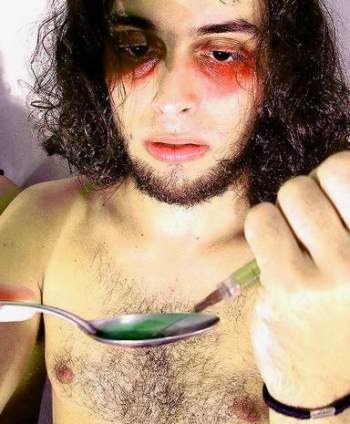 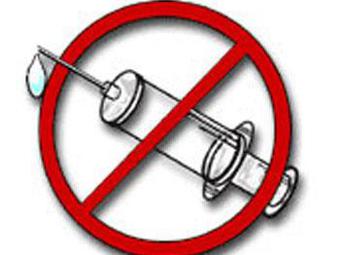 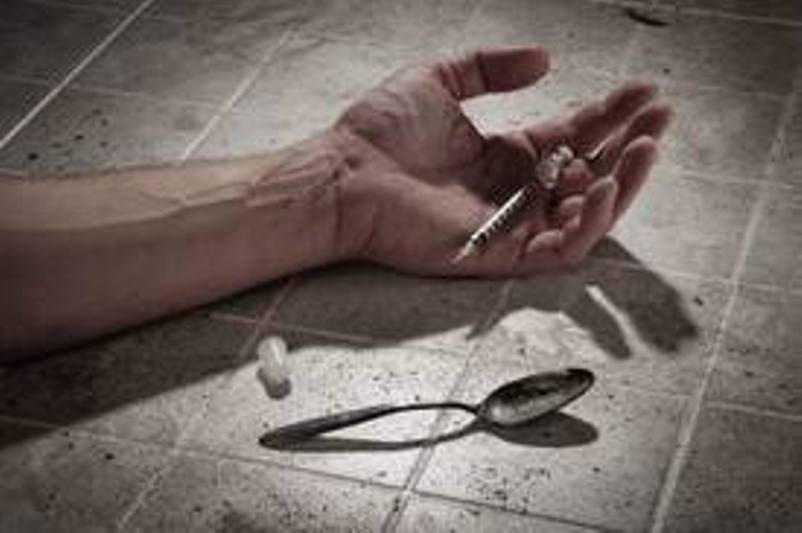 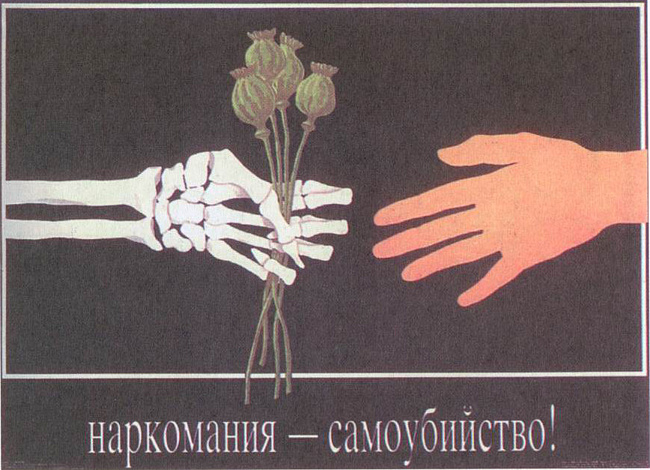 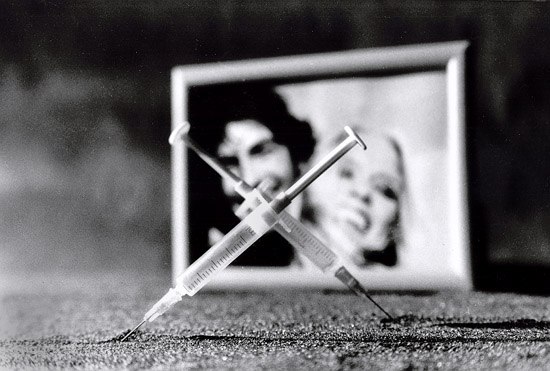 Химическое воздействие
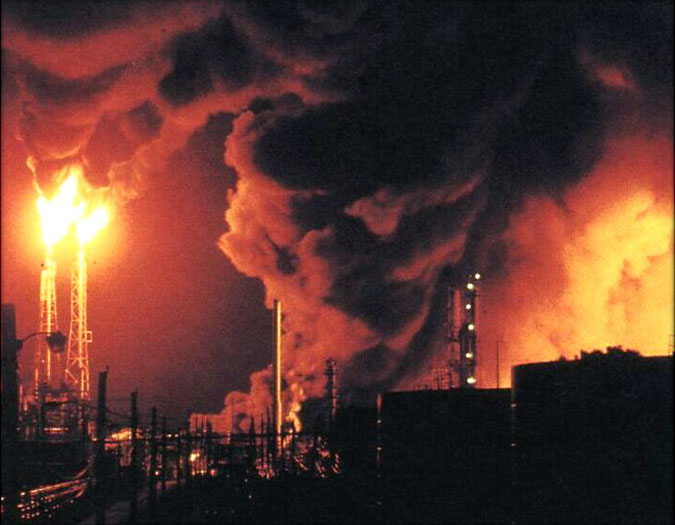 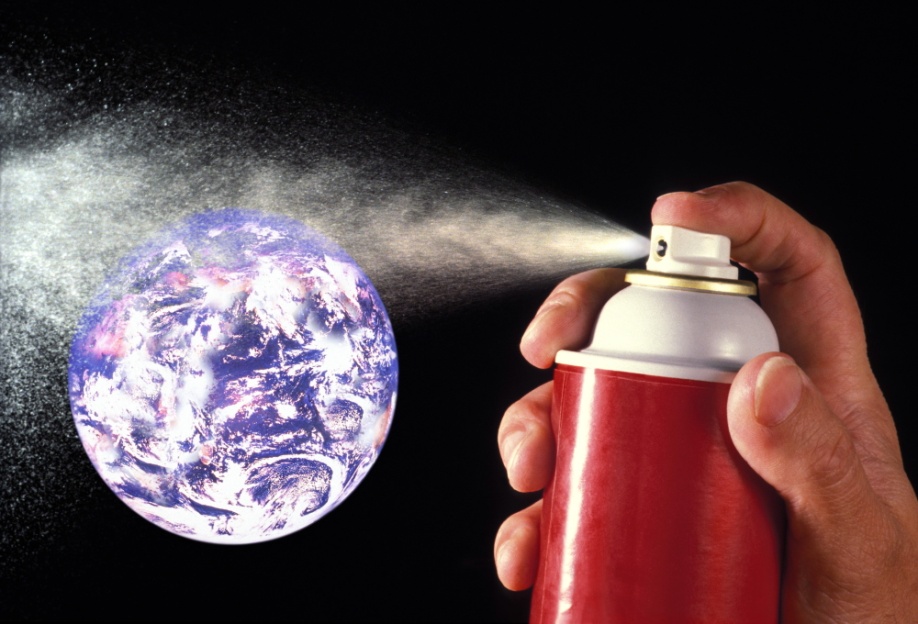 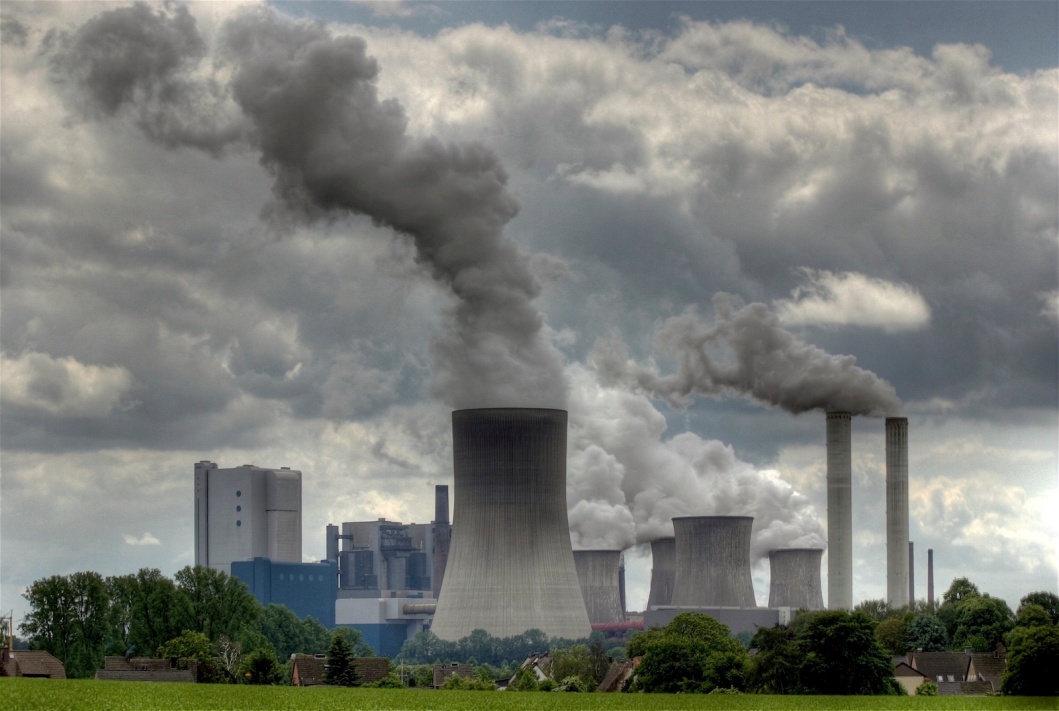 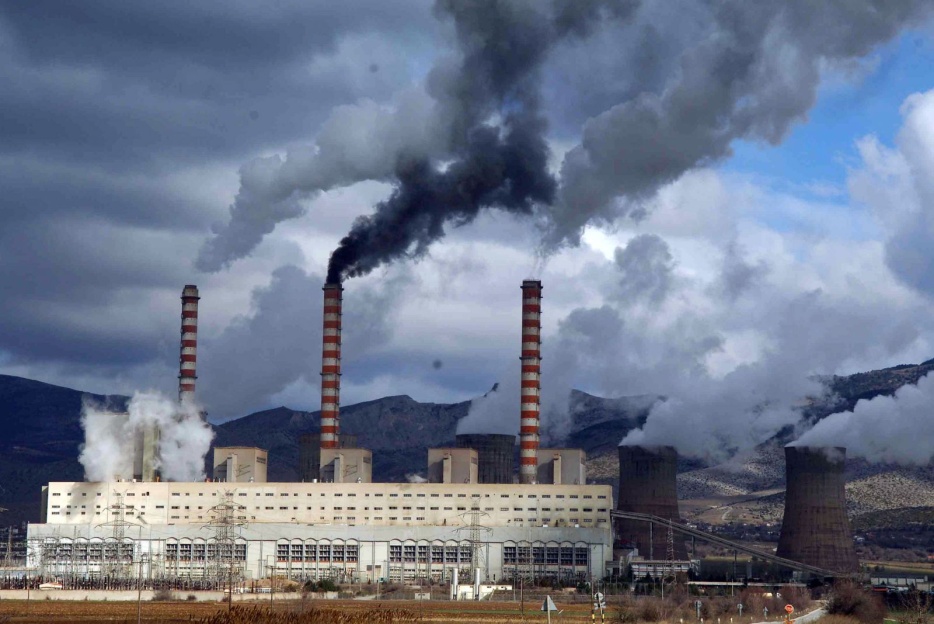 Физическое воздействие
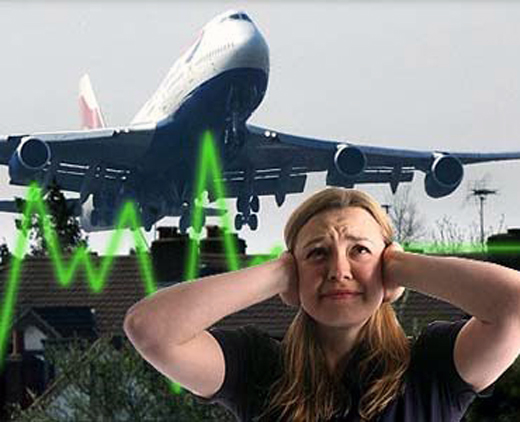 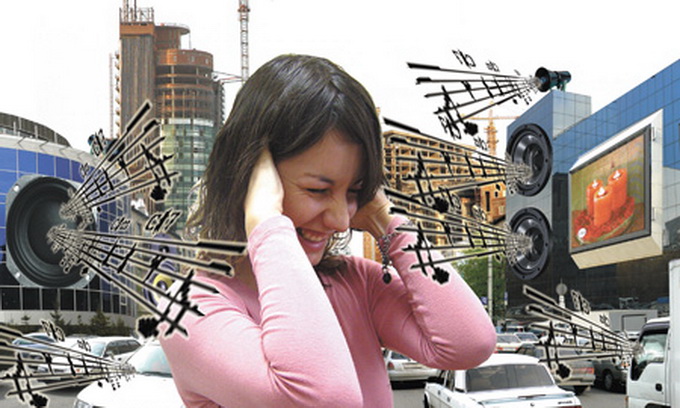 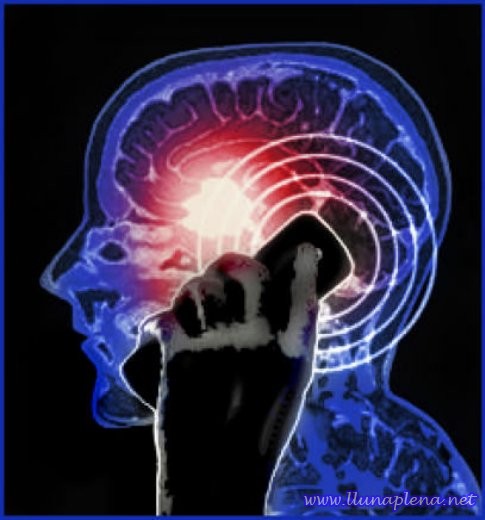 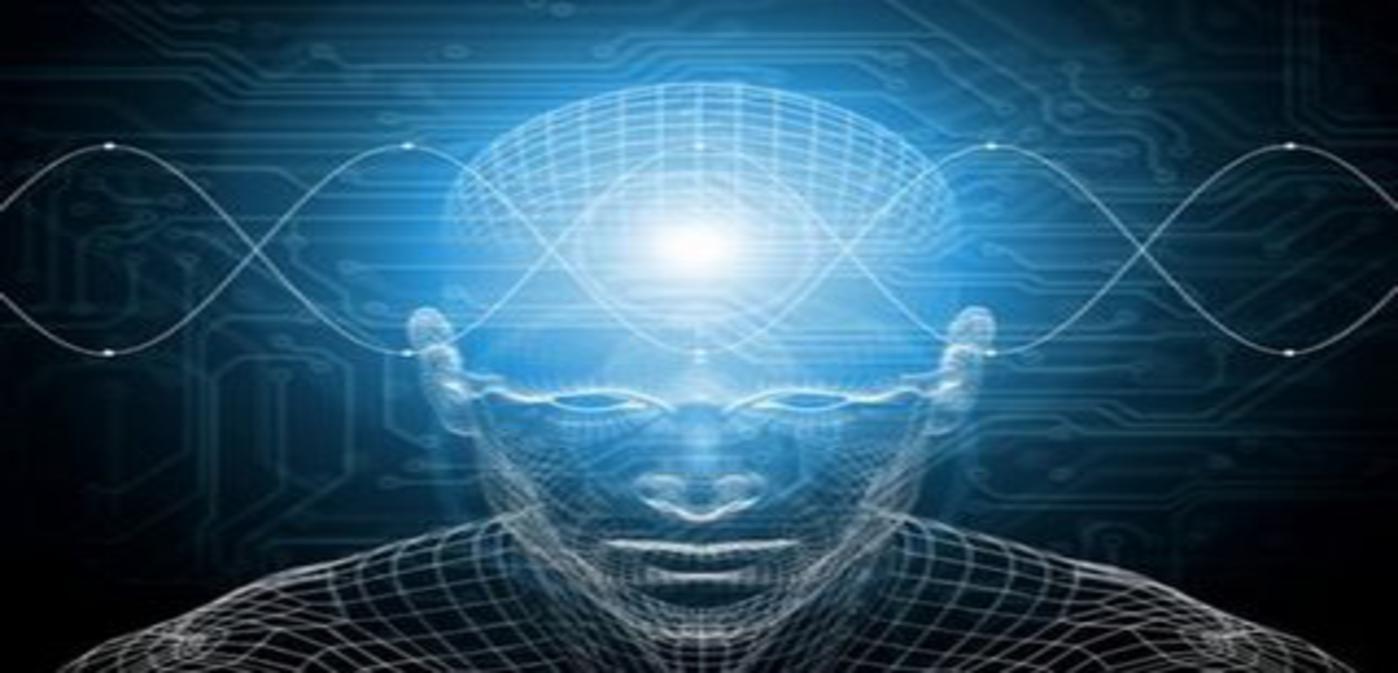 Генетический фактор
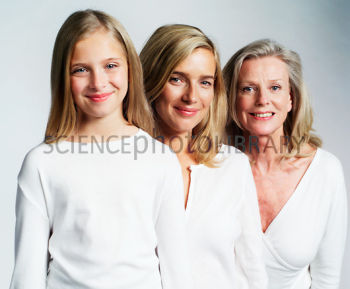 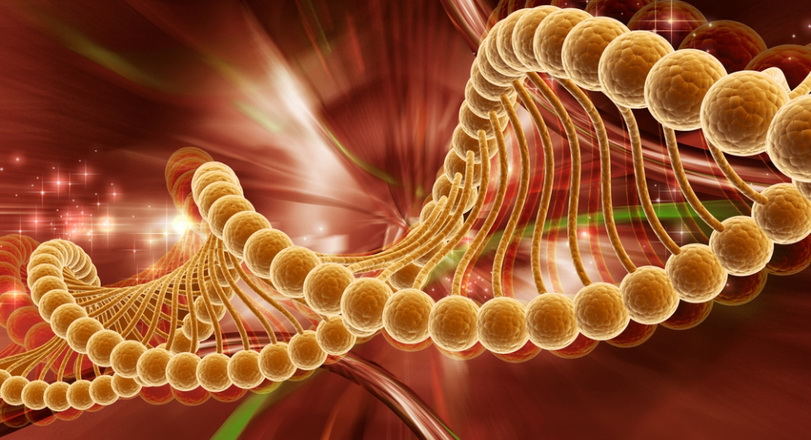 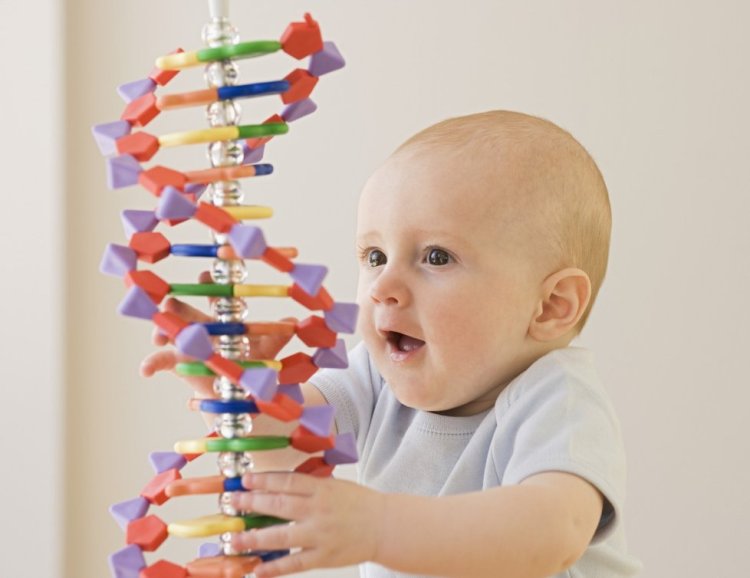 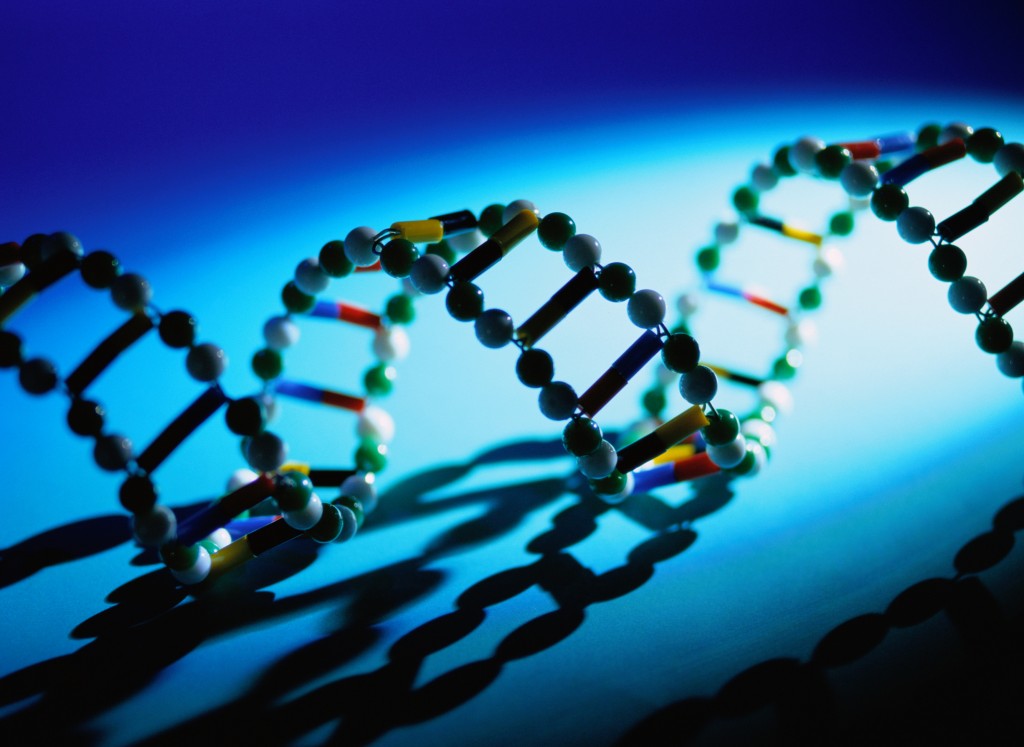 Здравоохранение
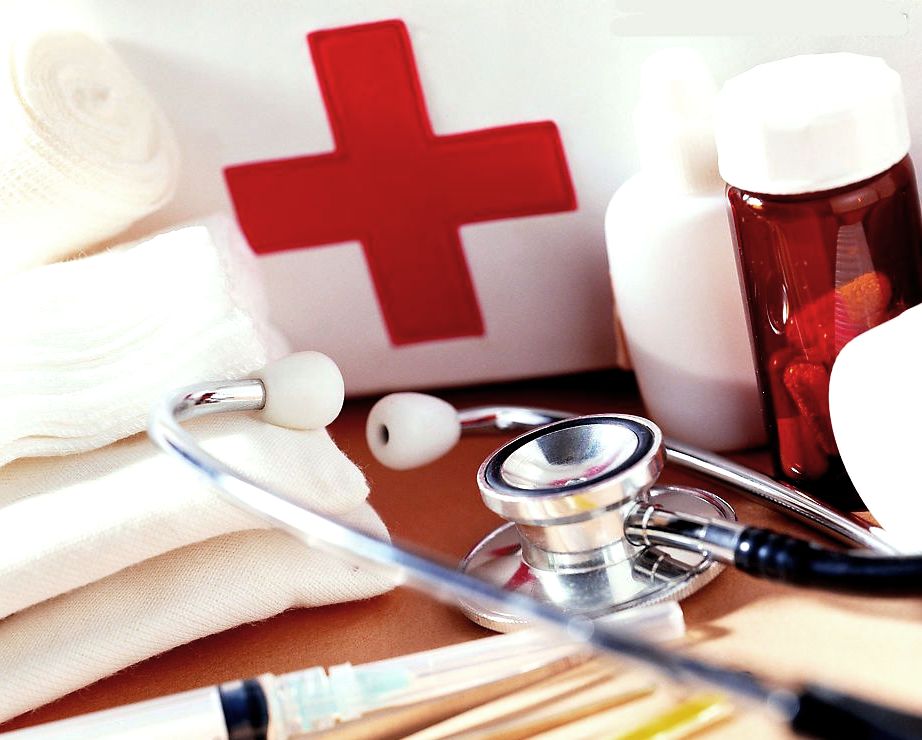 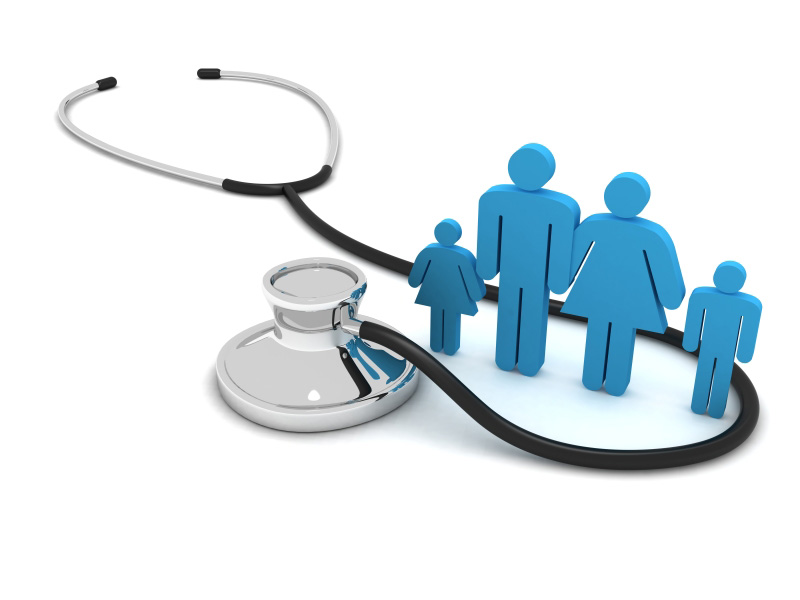 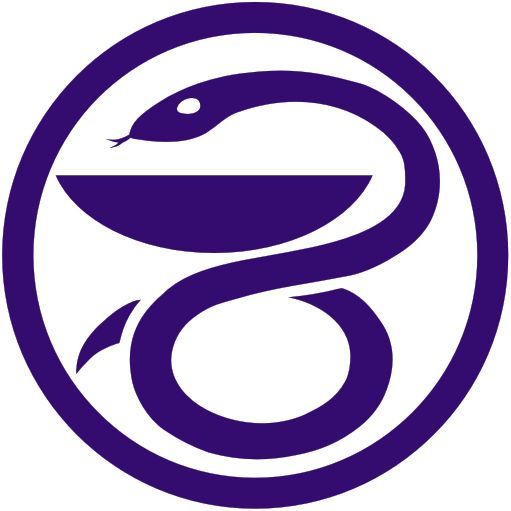 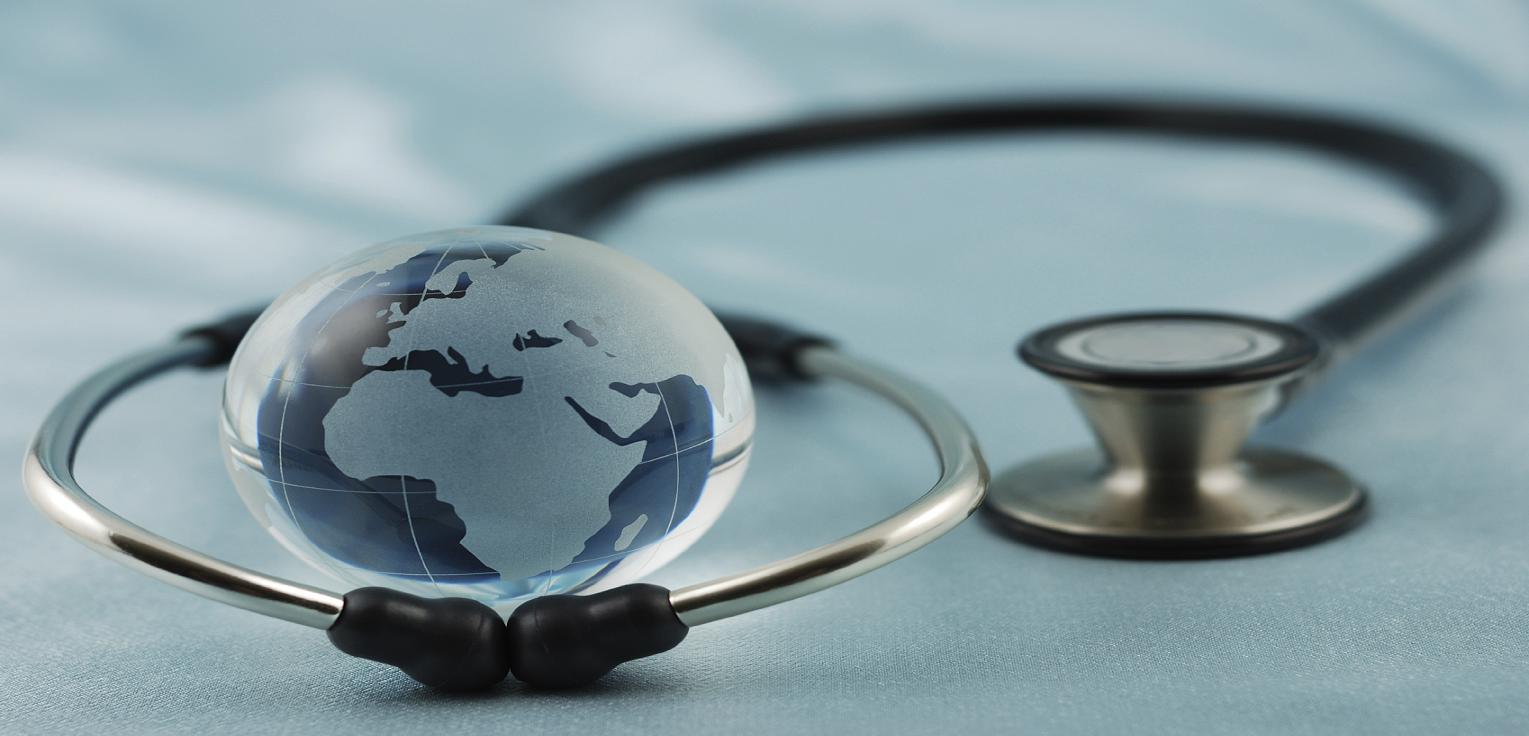 Вывод
На протяжении двух месяцем мы проводили исследования для выявления. уровня здоровья в выбранных нами классах. Все выбранные нами классы были отпрошены. Были заданы вопросы, которые показывали общее представление о том, что такое здоровье, как его сохранить, и выполняют ли учащиеся условия, при которых у человека сохраняется здоровье. На данном этапе исследования мы наблюдаем:
- хорошие знания о том, что такое здоровье и как его сохранить.
- учащиеся следят за свои здоровьем.
В ходе данной научно-исследовательской работы мы провели исследования с показателей биометрических данных, выявили, что 1 и 5 классы имеют  'средний уровень здоровья'. Результаты с отметкой 'выше среднего' уменьшается с возрастом. Это значит, что с периодом взросления прибавляются факторы, понижающие уровень здоровья. Следовательно, для определения уровня здоровья школьников биометрические и физиологические показатели являются наиболее объективными. Что и доказывает гипотеза. Ребятам уже сейчас нужно рассмотреть свой образ жизни. Начать активный образ жизни, заняться спортом, выпивать норму воды в день, делать зарядку, правильно питаться, своевременно отдыхать, Кушать витамины, которые дала нам природа
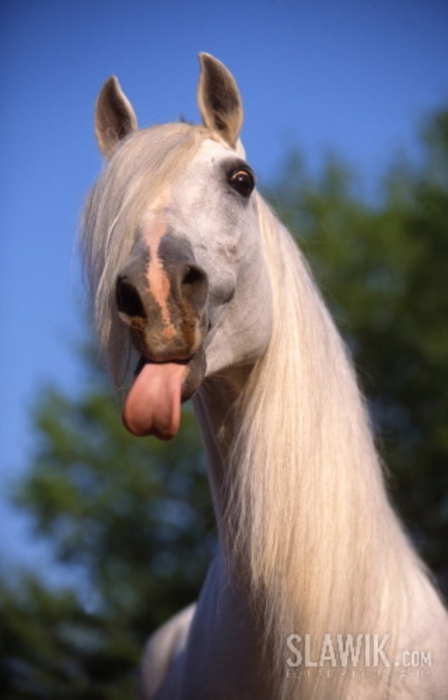 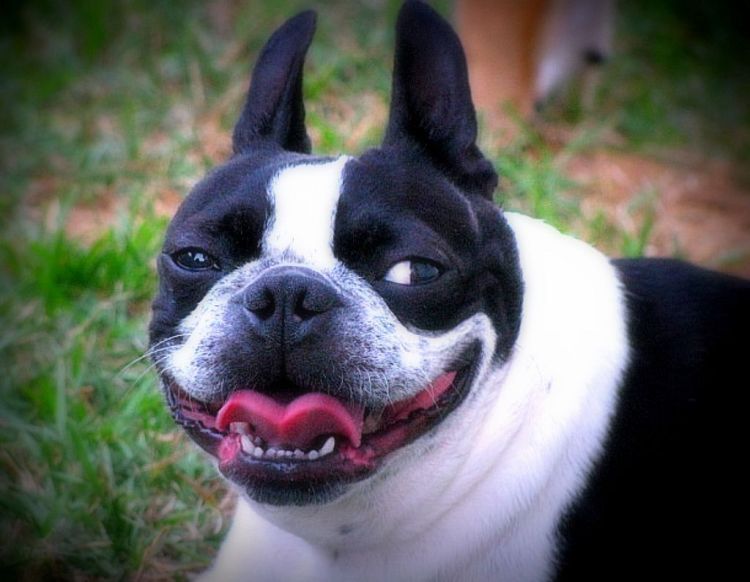 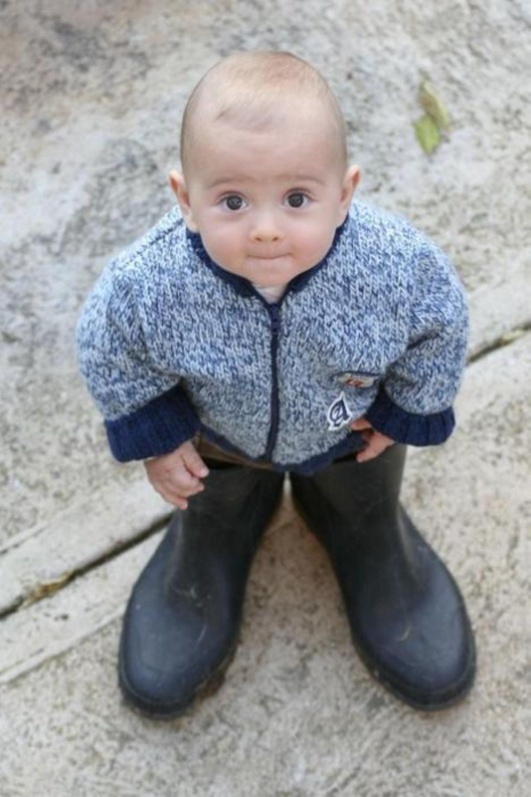 Спасибо за внимание
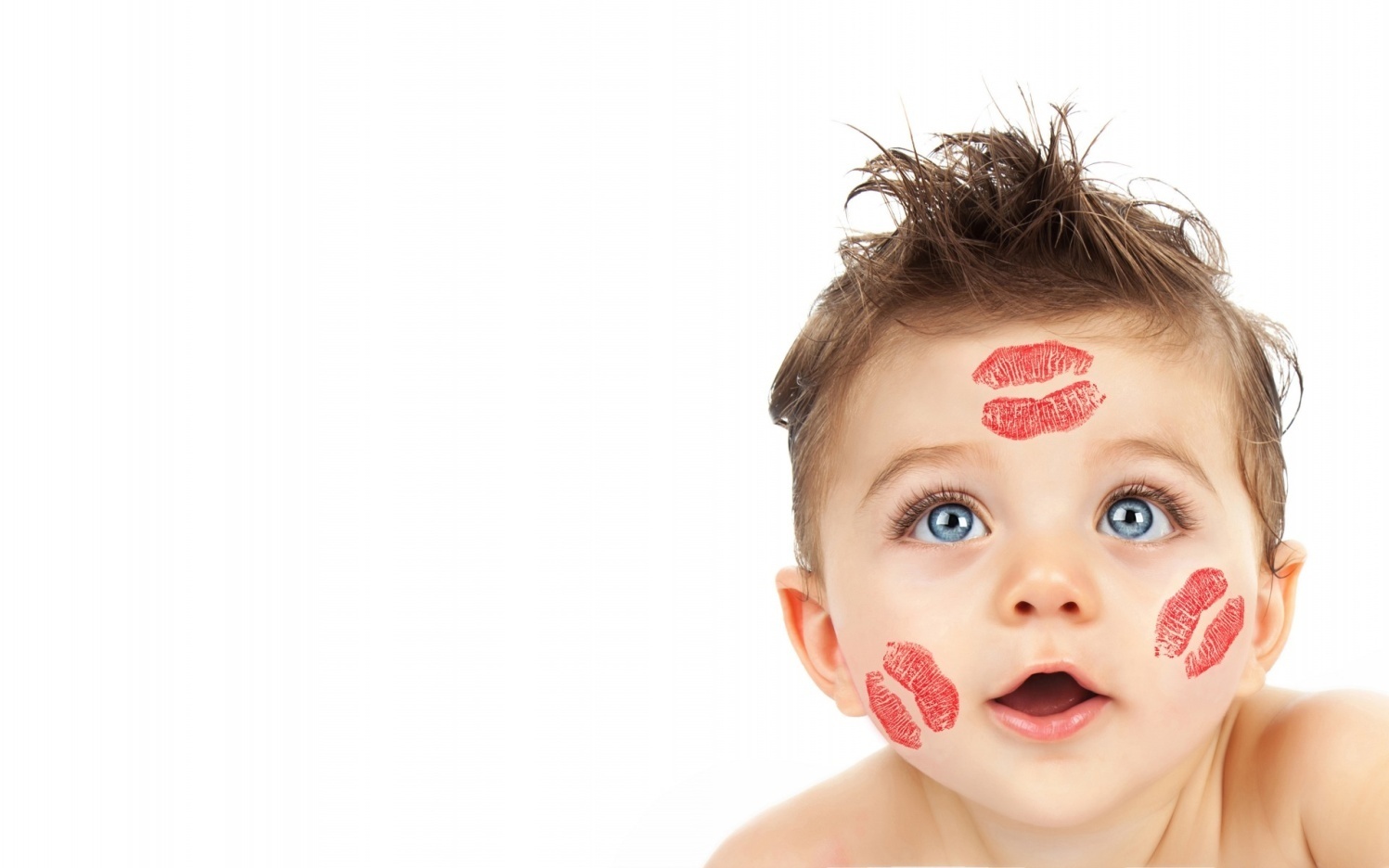 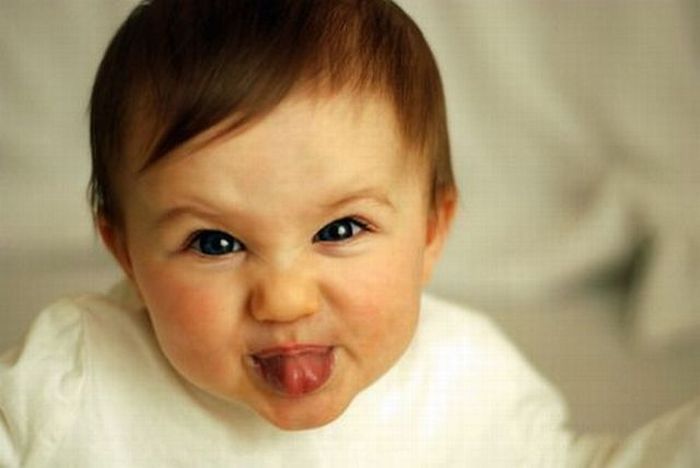 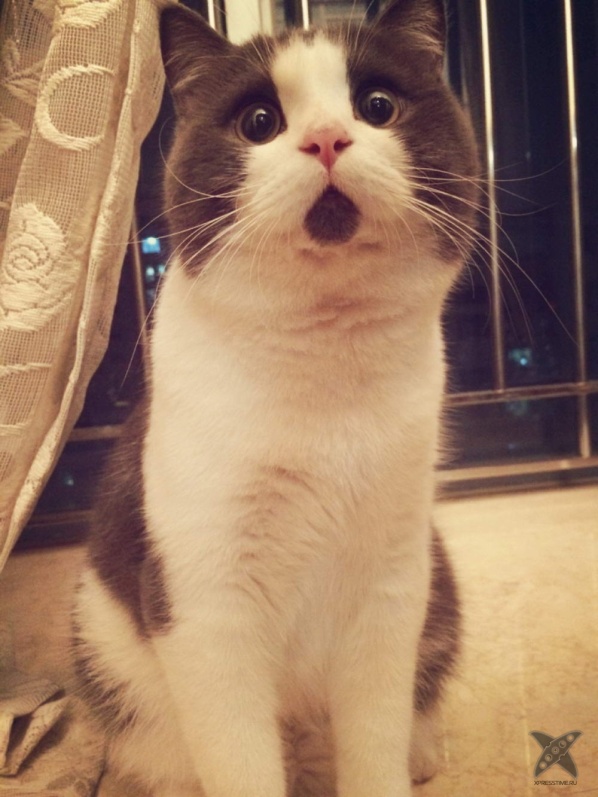